Was wirst du machen?
Future tense: werden + infinitive
Revisit several SSC
Y8 German 
Term 3.1- Week 4 - Lesson 55
Author name(s):  Inge Alferink / Rachel Hawkes
Artwork: Steve Clarke

Date updated: 10/08/21
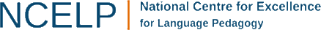 [Speaker Notes: Artwork by Steve Clarke. All additional pictures selected are available under a Creative Commons license, no attribution required.
Native-speaker teacher feedback provided by Stephanie Cross.

Learning outcomes (lesson 1):
Revisit several SSC Introduction of the future tense: werden + infinitive, 1st, 2nd, 3rd person singular.

Word frequency (1 is the most frequent word in German): 
8.3.1.4 (introduce) planen [579] werden [8] wirst [8] wird [8] Ausflug [4014] Boot [2109] Essen2 [323] Eintritt [4102] Karte2 [1191] Kurs [1549] Preis2 [334] bald [503] vielleicht [145]8.2.2.5 (revisit) kennen [216] Anwalt [1887] Deutschland [140] Firma [686] Firmen [686] Weile [1631] gleich [141] einmal [124] bei [29] seit [130] vor1 [50]8.2.1.5 (revisit) es gab [49] hatte [6] war [4] heiß [1195] kalt [887] nah [480] tief [442] voll [388] wenig [102] damals [286] früher [411] links [893] rechts [829]
Source:  Jones, R.L & Tschirner, E. (2019). A frequency dictionary of German: Core vocabulary for learners. London: Routledge.

The frequency rankings for words that occur in this PowerPoint which have been previously introduced in NCELP resources are given in the NCELP SOW and in the resources that first introduced and formally re-visited those words. 
For any other words that occur incidentally in this PowerPoint, frequency rankings will be provided in the notes field wherever possible.]
Overview of SSCs and  source words
a
a
e
e
ei
w
z
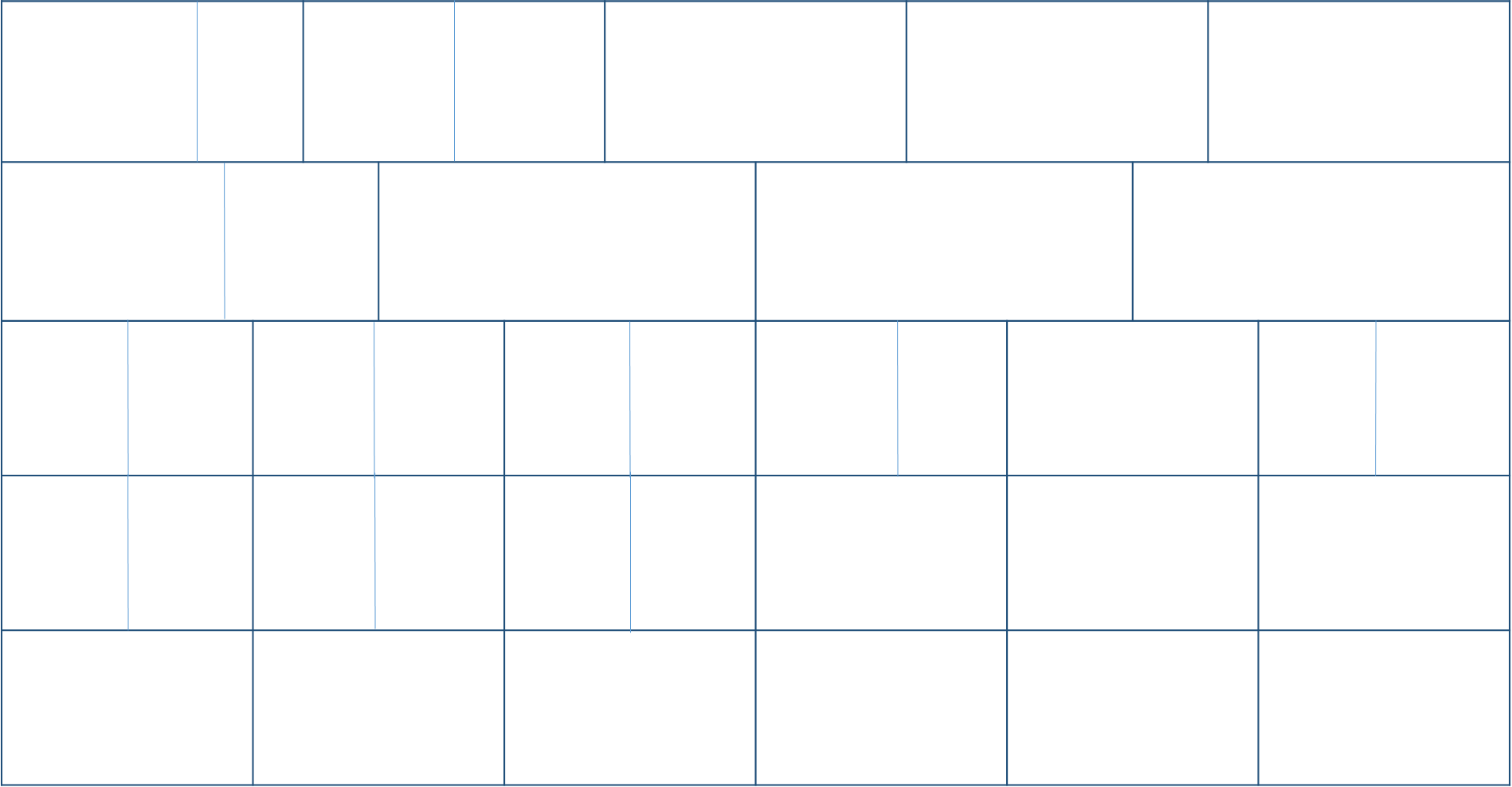 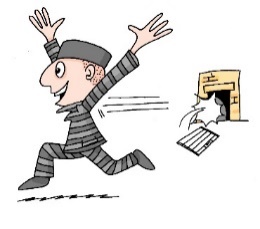 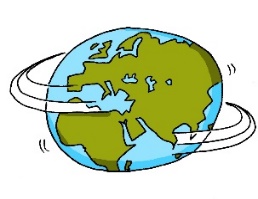 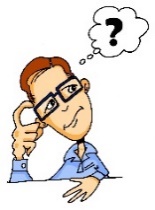 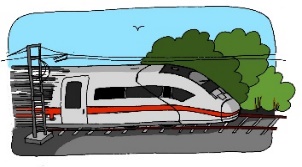 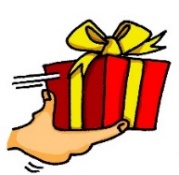 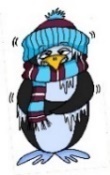 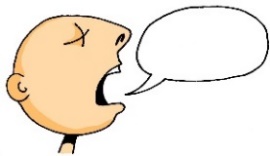 frei
Welt
Zug
sagen
kalt
geben
denken
i
i
ie
ch
ch
sch
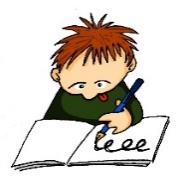 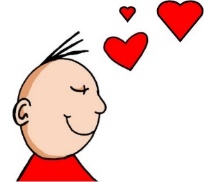 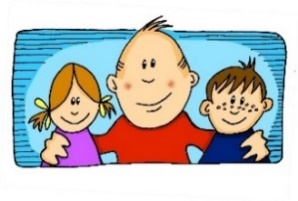 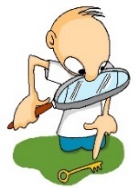 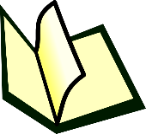 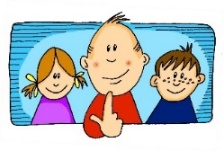 Liebe
schreiben
wir
finden
ich
Buch
o
o
u
u
er
er
r
r
v
s
ß
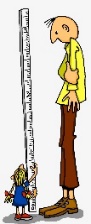 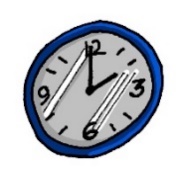 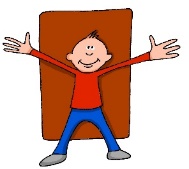 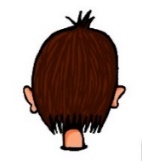 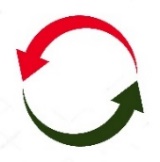 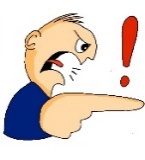 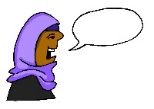 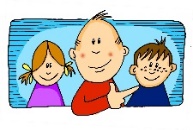 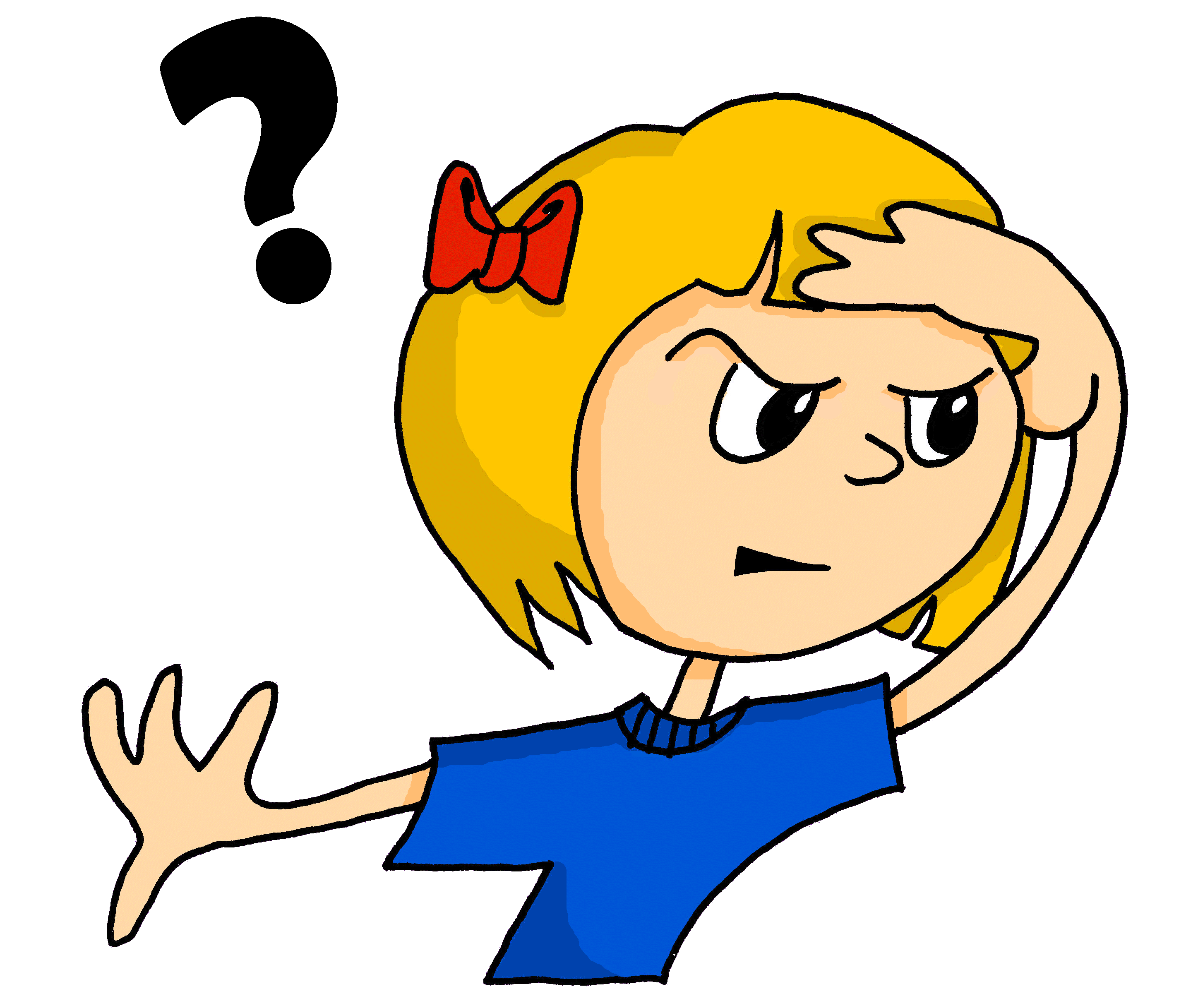 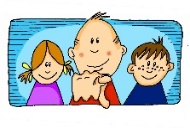 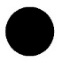 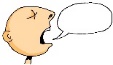 vor
wo?
Kopf
du
Punkt
er
wieder
reden
Uhr
sollen
groß
eu
äu
ü
ü
ö
ö
ä
ä
au
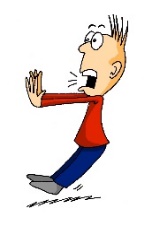 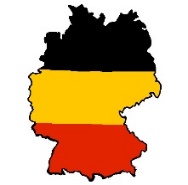 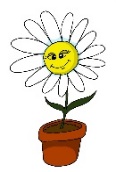 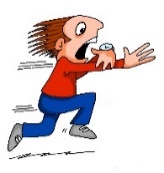 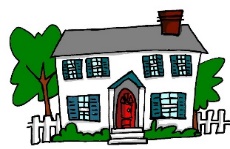 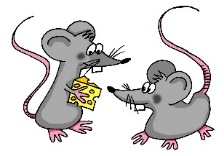 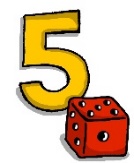 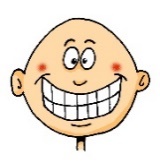 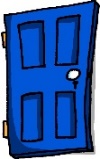 Haus
Mäuse
Tür
fünf
schön
spät
Deutschland
lächeln
plötzlich
-d
-ig
st-
sp-
j
th
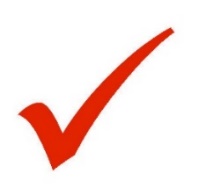 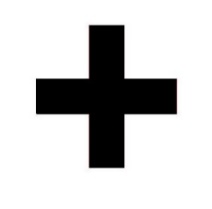 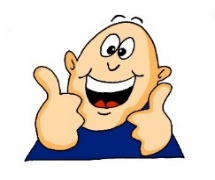 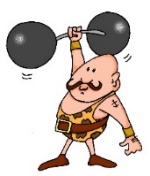 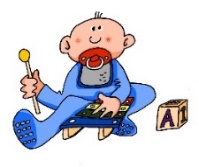 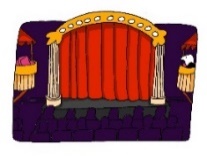 und
richtig
stark
spielen
ja
Theater
[Speaker Notes: Timing: 2 minutesAim: Revisiting all the SSCs and source words. Note: all the source words have now been learnt in the NCELP SOW, with the exception of frei (which is on next week’s list), Liebe, plötzlich, lächeln, Mäuse.
Procedure:1. Use this slide to elicit pronunciation chorally. 
2. Students say the SSC, the German source word, its English meaning, from left to right, top to bottom. E.g., – a – sagen – to say, a – kalt – cold3. Move to the next slide to elicit the source words orally.]
Overview of SSCs and source words
a
a
e
e
ei
w
z
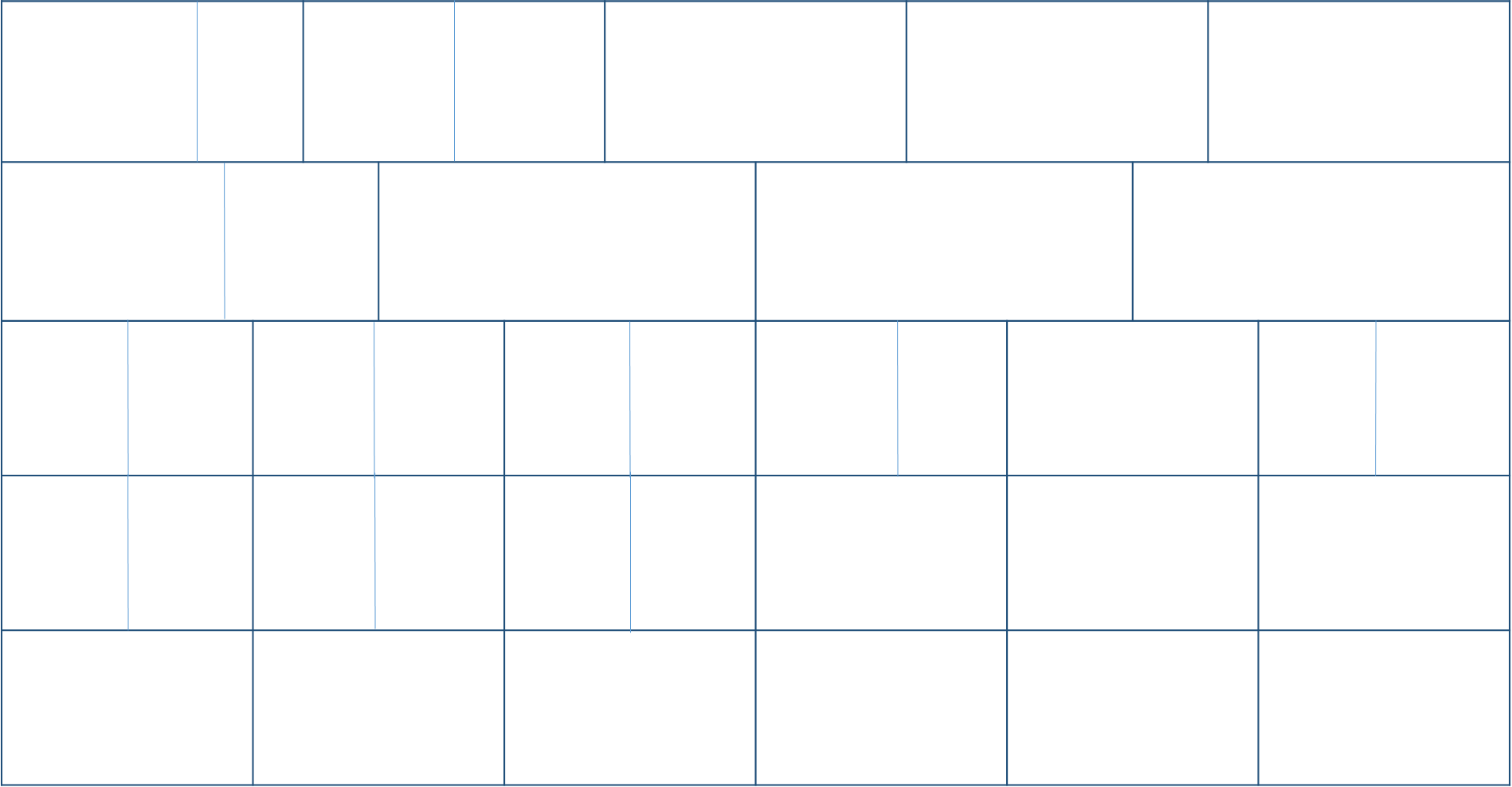 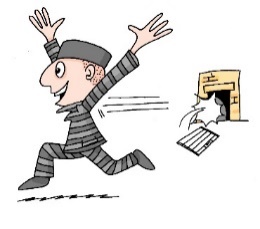 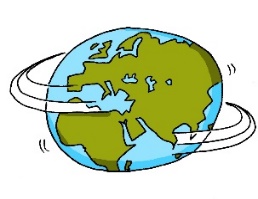 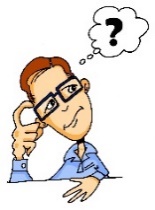 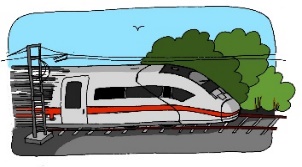 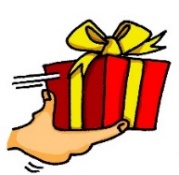 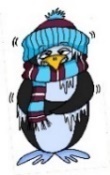 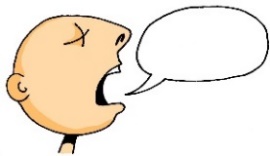 i
i
ie
ch
ch
sch
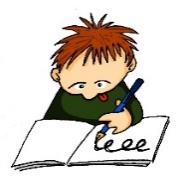 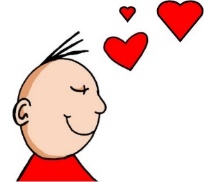 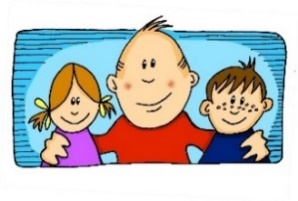 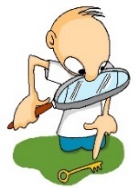 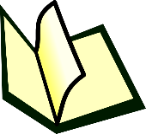 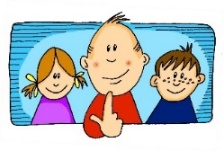 o
o
u
u
er
er
r
r
v
s
ß
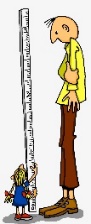 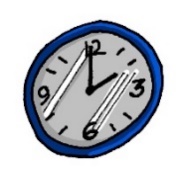 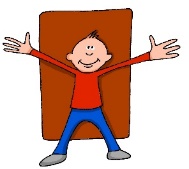 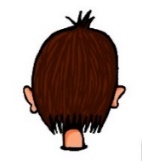 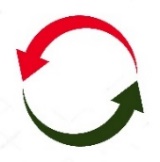 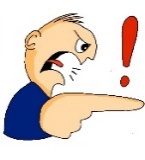 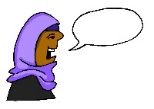 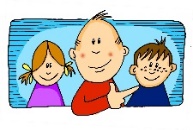 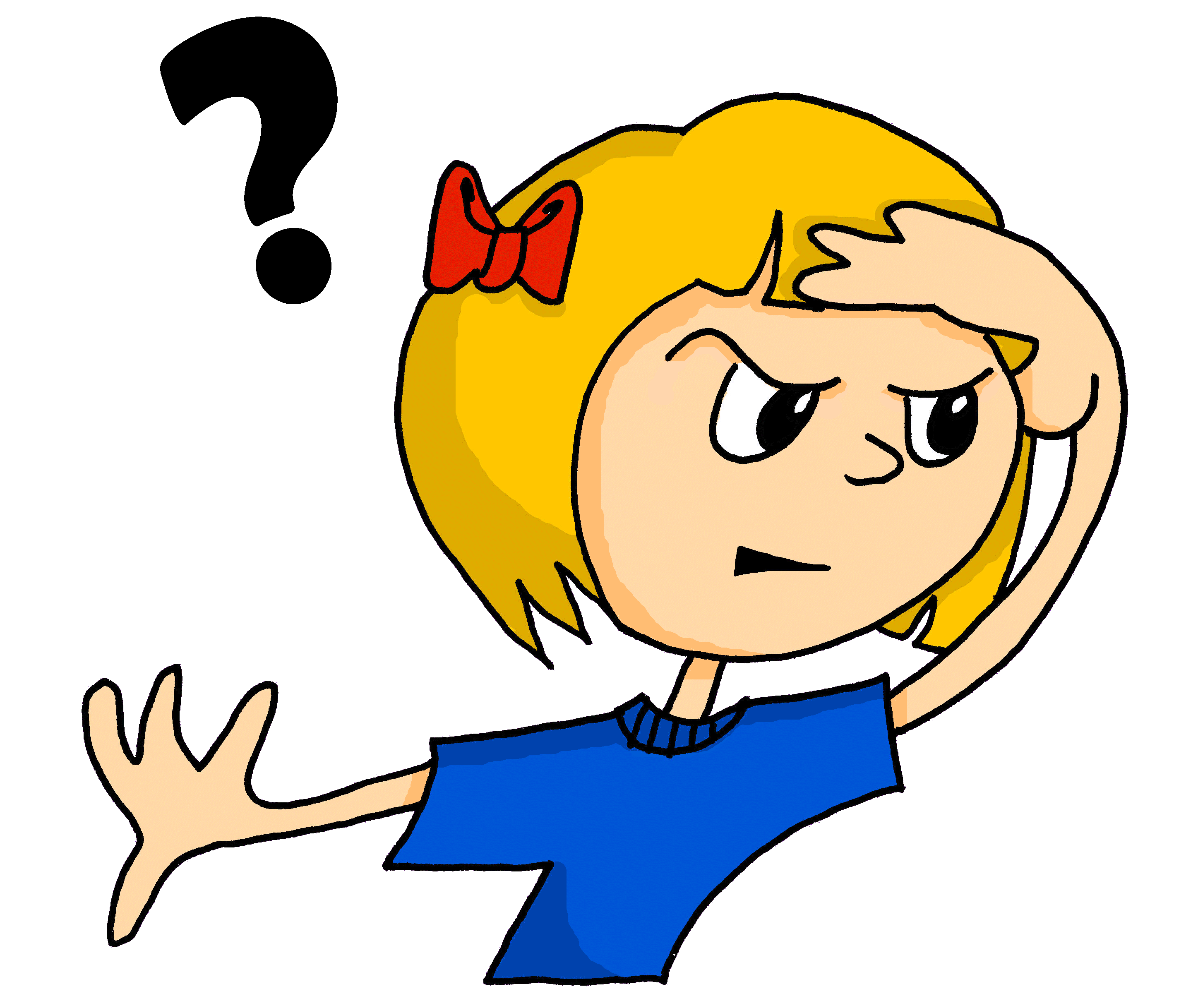 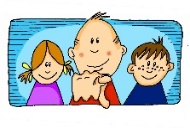 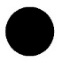 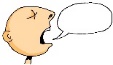 eu
äu
ü
ü
ö
ö
ä
ä
au
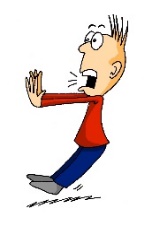 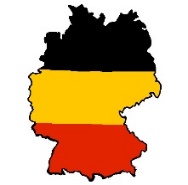 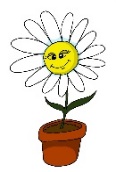 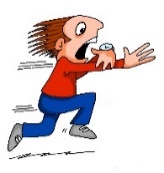 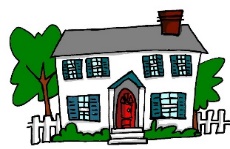 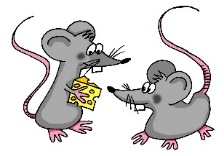 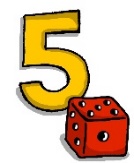 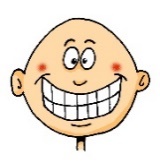 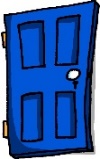 -d
-ig
st-
sp-
j
th
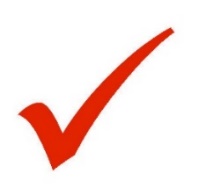 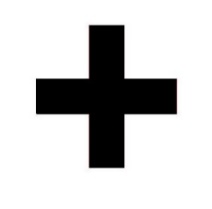 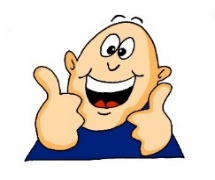 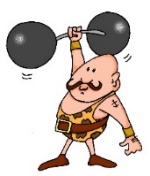 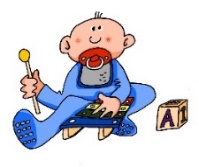 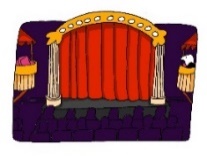 [Speaker Notes: Timing: 2 minutesAim: Revisiting all the SSCs and source words. Note: all the source words have now been learnt in the NCELP SOW, with the exception of frei (which is on next week’s list), Liebe, plötzlich, lächeln, Mäuse.Procedure:1. Oral retrieval of the source words.  Teachers say SSC, students say its source word.]
Note: oe is another way of writing ö
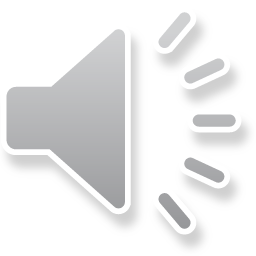 hören / schreiben
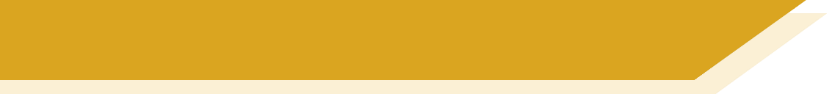 Logo-Phonetik
Hier sind einige Logos. Wie sagt man die Namen von den deutschen Firmen?
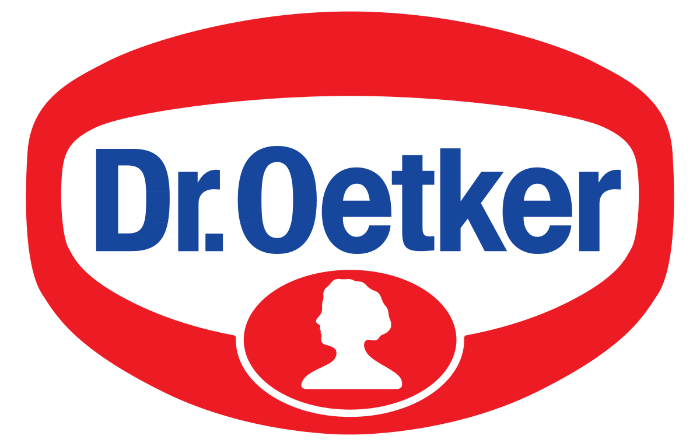 6
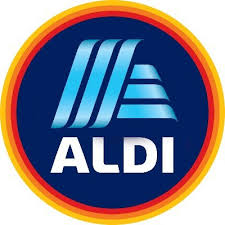 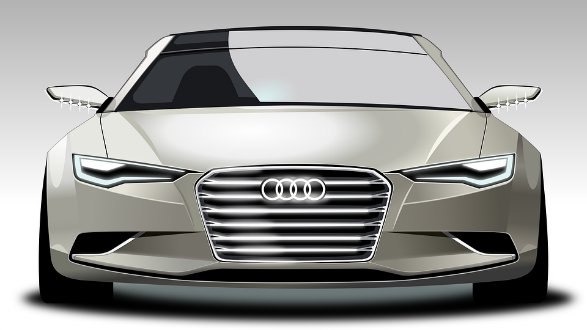 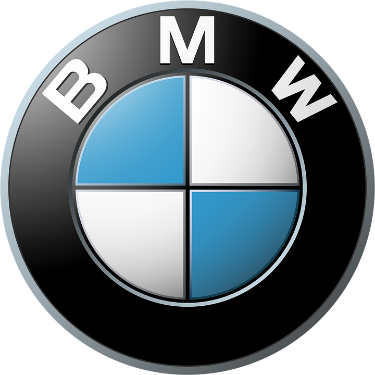 8
2
1
© Aldi
Audi
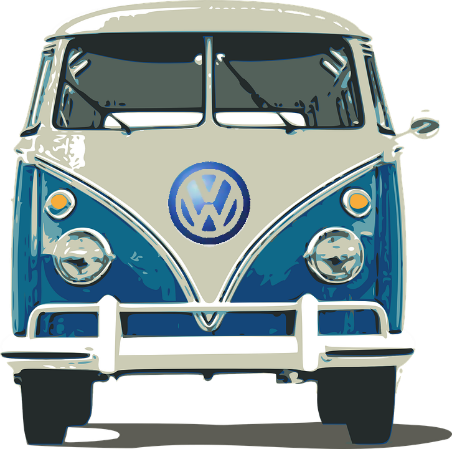 3
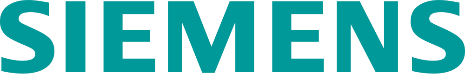 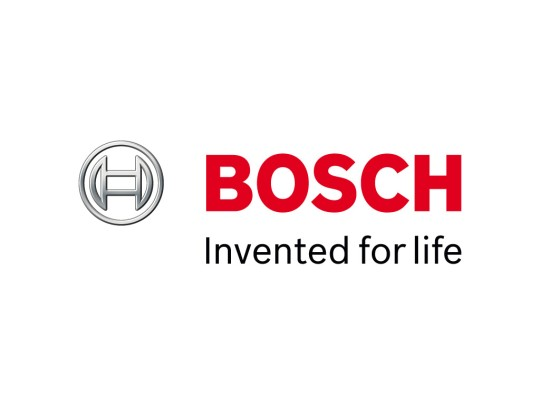 4
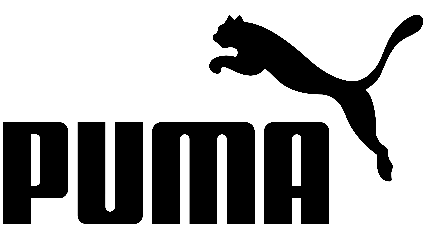 5
© Bosch
7
Volkswagen
© puma
[Speaker Notes: Timing: 4 minutesAim: To practise aural comprehension of several SSC, applying phonics knowledge to brand names, some of which are likely to be familiar, but may not typically be pronounced in a German way.Procedure:1. Students write 1-8.2. Click the player to play audio. (Note: it can be stopped, paused, re-started, rewound.  The audio is provided as one continuous passage but with 3 seconds pause between each one).
3. Students write each item down.
4. Click to reveal and check answers.

Transcript:Aldi
Audi
Siemens
Volkswagen
Bosch
Dr Oetker
Puma
BMW
Image sources:
Siemens - https://new.siemens.com/uk/en.html  public domain
Kaufland - https://en.wikipedia.org/wiki/Kaufland  public domain
Bosch - https://www.bosch.co.uk/our-company/bosch-in-the-united-kingdom/  ©
Aldi - https://twitter.com/aldicareersuk  (c) 
Miele - https://www.appliancesuperstore.co.uk/miele-cs-1223-1-i-electric-combiset-with-induction-including-including-a-wok-pan-4179-p.asp --> public domain
Rittersport - https://en.wikipedia.org/wiki/Ritter_Sport#/media/File:Ritter_Sport_logo.svg  public domain
Rewe - https://de.wikipedia.org/wiki/Rewe_(Markt)  public domain
Puma - https://eu.puma.com/uk/en/home  (c)
Dr. Oetker - https://en.wikipedia.org/wiki/Dr._Oetker --> public domain
Bild - https://en.wikipedia.org/wiki/Bild  public domain
Schwarzkopf - https://www.henkel.com/brands-and-businesses/schwarzkopf-20376  ?  (c)
https://www.haribo.com/en-gb  public domain]
German brands are popular. About 1 in 7 cars made in Germany are sold in the UK.
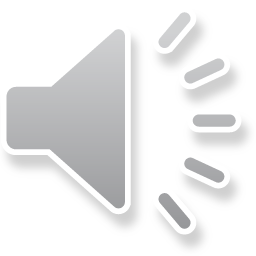 lesen / sprechen
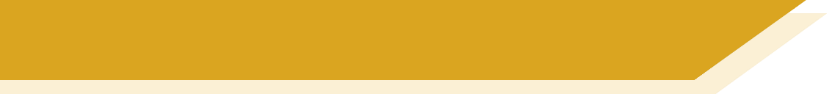 Logo-Phonetik
20
Hier sind einige Logos. Wie sagt man die Namen dieser deutschen Firmen?
3
1
2
4
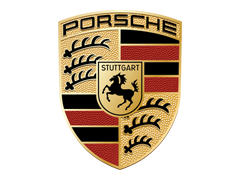 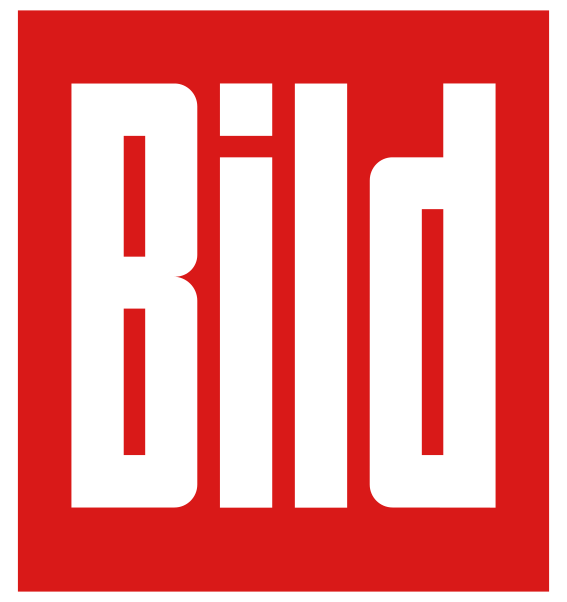 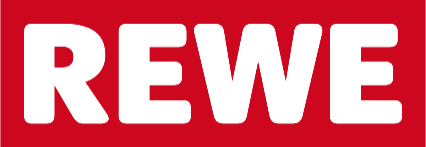 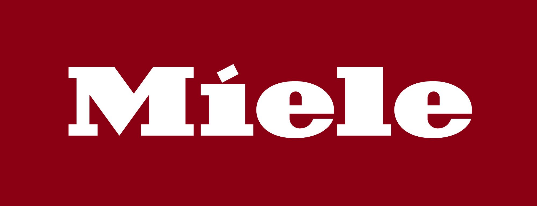 Sekunden
6
5
7
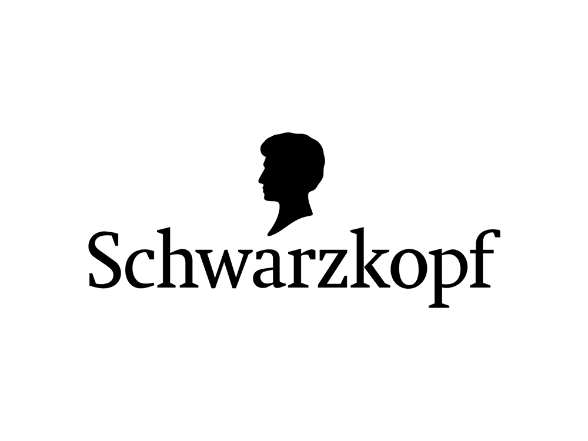 8
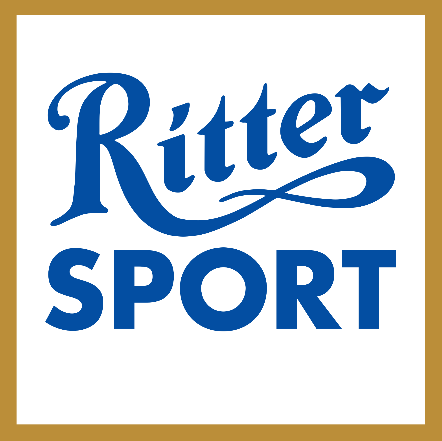 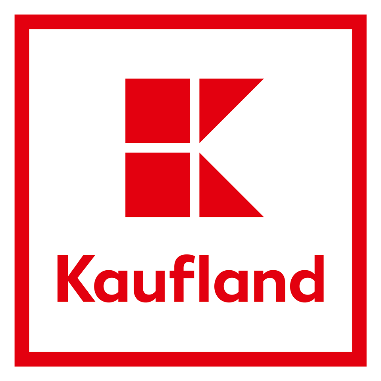 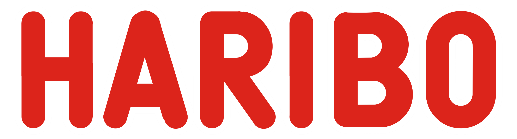 0
© Schwarzkopf
LOS!
[Speaker Notes: Timing: 2 minutesAim: To practise oral production of several SSC in German brand names, some of which are likely to be familiar, but which may not typically be pronounced in a German way (e.g. Porsche).Procedure:1. Click on LOS! to start the timer.
2. Students try to read all the brand names out loud within the time.
3. Click on the logo to hear a native speaker pronounce the brand and check pronunciation.


Transcript:Bild
Miele
Rewe
Porsche
Rittersport
Kaufland
Schwarzkopf
Haribo

https://fullfact.org/europe/german-cars-uk/]
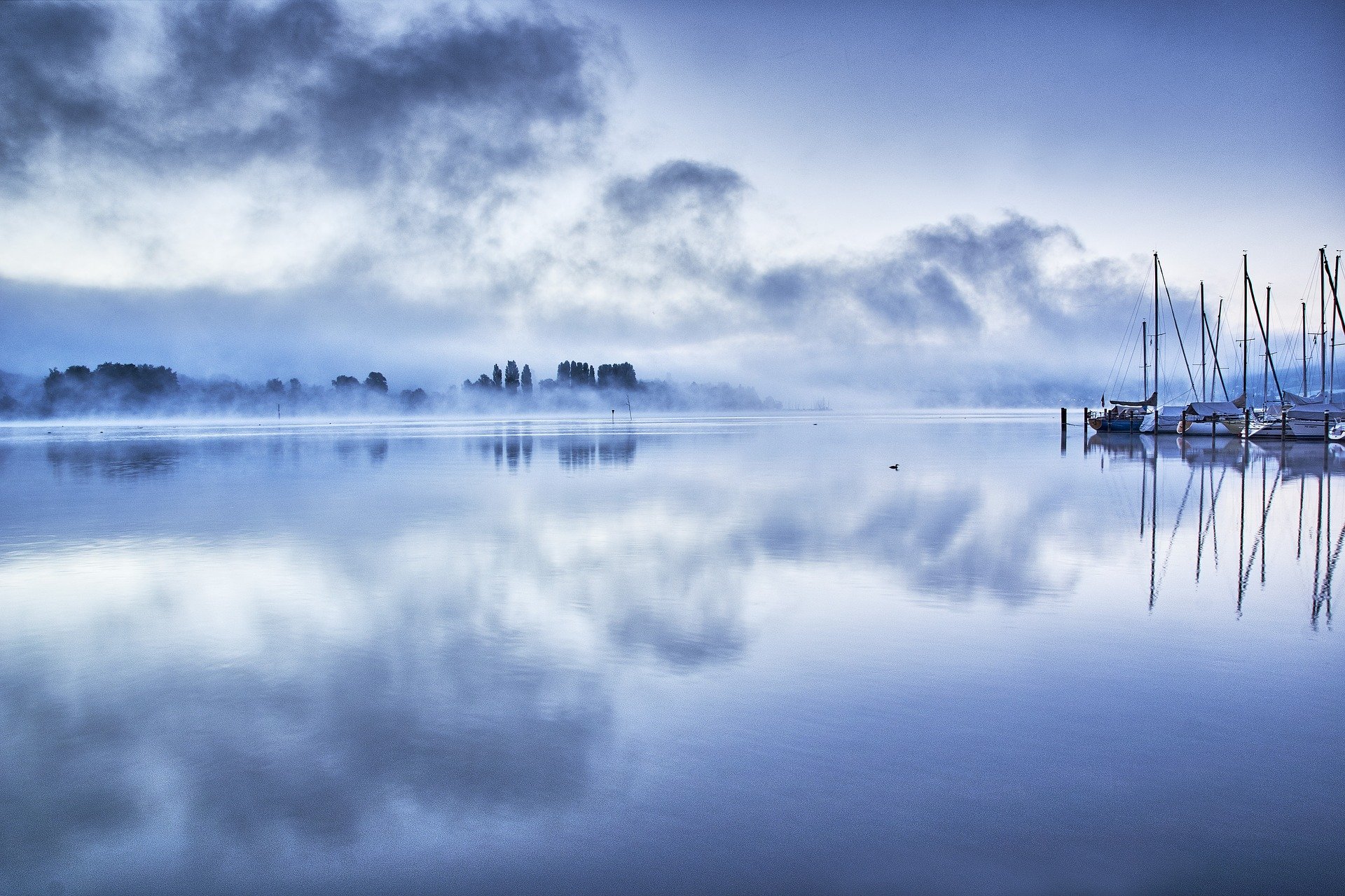 älteste(r,s,n) – oldestverschwinden – to disappearweg – away
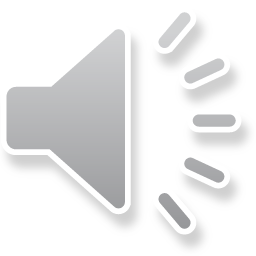 hören
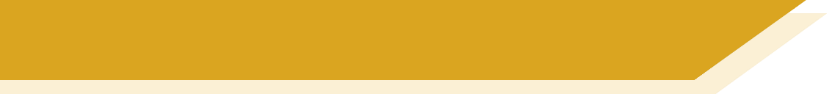 Vokabeln
Frau Wasserman erzählt über ihrer Firma. 
Hör Frau Wasserman an und schreib die orangen Wörter auf Englisch.
to know, knowing
Hallo! Kennen Sie schon den Bodensee? Unsere Firma Wassermann Bootsfahrten ist eine von den ältesten* Bootsfirmen in Süddeutschland. Seit 140 Jahren machen wir Bootsfahrten auf dem Bodensee. Eine Bootsfahrt tut gut und dauert nur eine kleine Weile.  Sind sie Anwalt, Arzt, oder Lehrer? Wollen Sie den Alltagsstress loswerden? Dann sind Sie bei uns an der richtigen Adresse. Einmal ins Boot gestiegen, verschwinden* alle Probleme. Und es ist nie die gleiche Erfahrung!

Wasserman Bootsfahrten. Seit 1879.
company
for
Germany
companies
a while
lawyer
at (the house of)
once
same
since
[Speaker Notes: Timing: 7 minutesAim: To practise vocabulary for this week in a broader context.Procedure:1. Listen to the recording and read along.
2. Give the English meaning of the words in orange.
3. Click to reveal and check answers.
4. Tell students to hold on to the list of English words for the next lesson.

Note: the next slide provides a more challenging version.

Transcript:Hallo! Kennen Sie schon den Bodensee? Unsere Firma Wassermann Bootsfahrten ist eine von den ältesten* Bootsfirmen in Süddeutschland. Seit 140 Jahren machen wir Bootsfahrten auf dem Bodensee. Eine Bootsfahrt tut gut und dauert nur eine kleine Weile.  Sind sie Anwalt, Arzt, oder Lehrer? Wollen Sie den Alltagsstress loswerden? Dann sind Sie bei uns an der richtigen Adresse. Einmal ins Boot gestiegen, verschwinden* alle Probleme. Und es ist nie die gleiche Erfahrung!
Wasserman Bootsfahrten. Seit 1879. 

Word frequency (1 is the most frequent word in German): 
8.3.1.4 (introduce) Boot [2109]8.2.2.5 (revisit) kennen [216] Anwalt [1887] Deutschland [140] Firma [686] Firmen [686] Weile [1631] gleich [141] einmal [124] bei [29] seit [130]Source:  Jones, R.L & Tschirner, E. (2019). A frequency dictionary of German: Core vocabulary for learners. London: Routledge.]
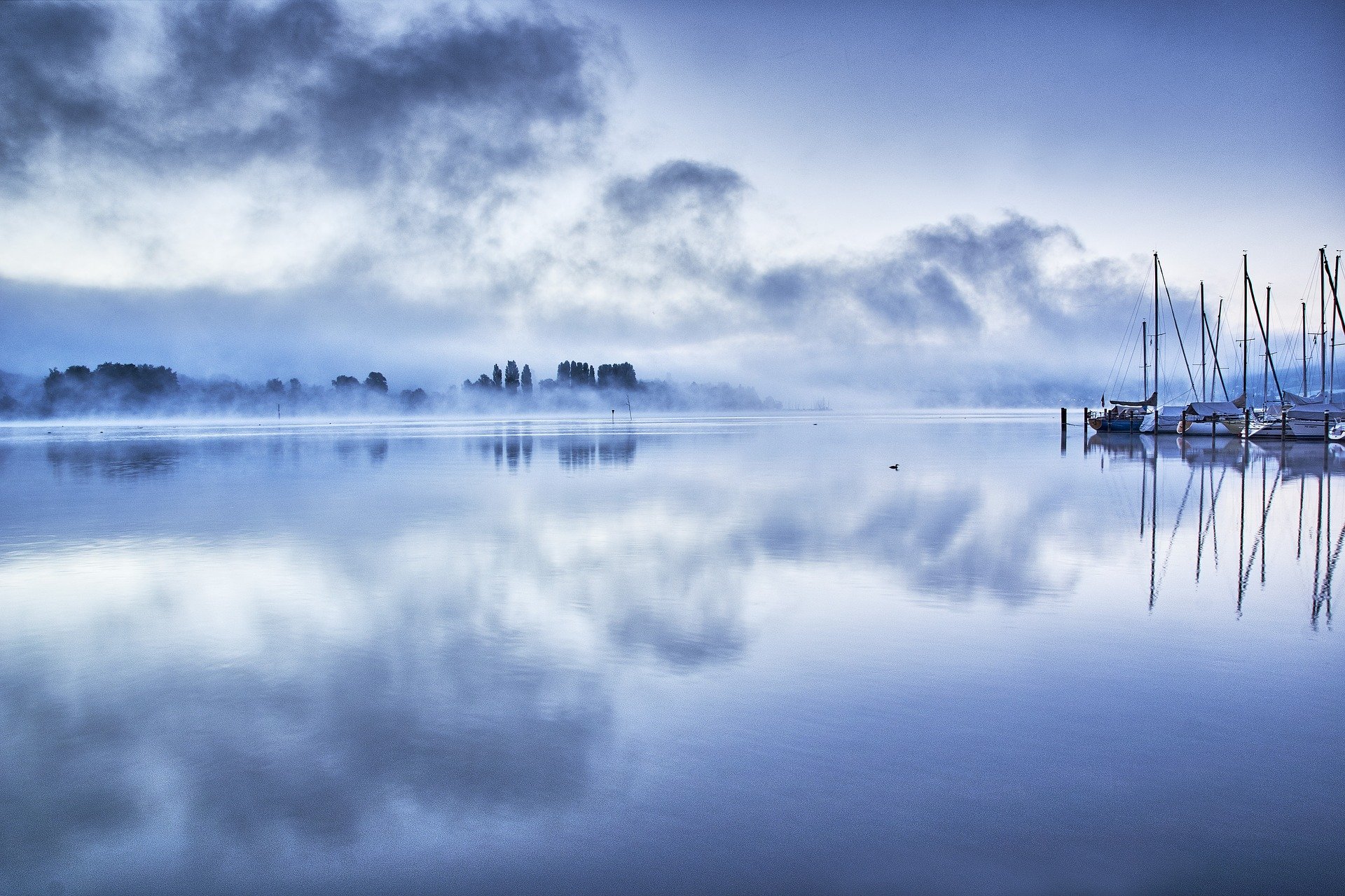 älteste(r,s,n) – oldestverschwinden – to disappearweg – away
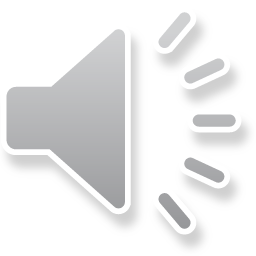 hören
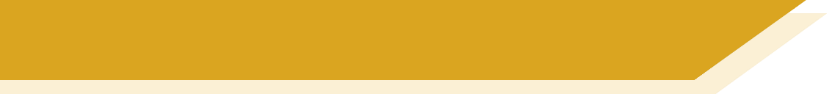 Vokabeln
Frau Wasserman erzählt über ihrer Firma. 
Hör Frau Wasserman an und schreib die orangen Wörter auf Englisch.
to know, knowing
Hallo! Kennen Sie schon den Bodensee? Unsere Firma Wassermann Bootsfahrten ist eine von den ältesten* Bootsfirmen in Süddeutschland. Seit 140 Jahren machen wir Bootsfahrten auf dem Bodensee. Eine Bootsfahrt tut gut und dauert nur eine kleine Weile.  Sind sie Anwalt, Arzt, oder Lehrer? Wollen Sie den Alltagsstress loswerden?  Dann sind Sie bei uns an der richtigen Adresse. Einmal ins Boot gestiegen, verschwinden* alle Probleme. Und es ist nie die gleiche Erfahrung!

Wasserman Bootsfahrten. Seit 1879.
company
2
1
companies
4
3
Germany
for
5
lawyer
a while
7
6
at (the house of)
once
8
9
same
10
since
11
[Speaker Notes: Note: this is a more challenging version of the previous activity
Timing: 7 minutesAim: To practise vocabulary in a broader context.Procedure:1. Listen to the recording and read along.
2. Write down the words in the gaps. Repeat the audio if necessary.
3. Now give the English meaning of the words you wrote down.
4. Click to reveal and check answers.

Transcript:Hallo! Kennen Sie schon den Bodensee? Unsere Firma Wassermann Bootsfahrten ist eine von den ältesten* Bootsfirmen in Süddeutschland. Seit 140 Jahren machen wir Bootsfahrten auf dem Bodensee. Eine Bootsfahrt tut gut und dauert nur eine kleine Weile.  Sind sie Anwalt, Arzt, oder Lehrer? Wollen Sie den Alltagsstress loswerden? Dann sind Sie bei uns an der richtigen Adresse. Einmal ins Boot gestiegen, verschwinden* alle Probleme. Und es ist nie die gleiche Erfahrung!
Wasserman Bootsfahrten. Seit 1879. 
Word frequency (1 is the most frequent word in German): 
8.3.1.4 (introduce) Boot [2109]8.2.2.5 (revisit) kennen [216] Anwalt [1887] Deutschland [140] Firma [686] Firmen [686] Weile [1631] gleich [141] einmal [124] bei [29] seit [130]Source:  Jones, R.L & Tschirner, E. (2019). A frequency dictionary of German: Core vocabulary for learners. London: Routledge.]
It’s really common to start with the time and use WO2.
Grammatik
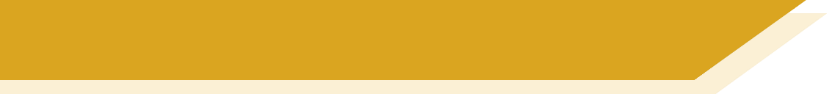 Future tense with werden
You know that you can use the present tense to talk about the future:
Nächste Woche mache ich eine Bootsfahrt.
I’m going on a boat trip next week.
As you know, werden on its own means ‘to become’. Here it’s part of the future tense and means ‘will’.
You can also use the future tense to mean the same.
Use the present tense of werden to mean ‘will’ and an infinitive verb at the end:
Next week I will go on a boat trip.
Nächste Woche werde ich eine Bootsfahrt machen.
Use the 2nd person of werden to say you will:
Next week you will go on a boat trip.
Nächste Woche wirst du eine Bootsfahrt machen.
We use the future tense to express definite plans.
Don’t confuse English ‘will’ with German will (want).
Next week I want to go on a boat trip.
Nächste Woche will ich eine Bootsfahrt machen.
[Speaker Notes: Timing: 3 minutesAim: To revisit the forms of werden and to introduce a new meaning of werden (will).Procedure:1. Use the animated sequence to introduce the grammar point.
2. Check understanding at each stage.]
hören
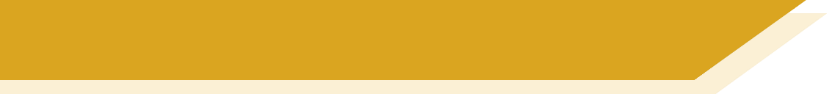 Wer macht was?
Katrin, Wolfgang und Mia planen einen Ausflug am Bodensee. Wolfgang redet mit Katrin. Was planen sie?
das Einzelzimmer – single room
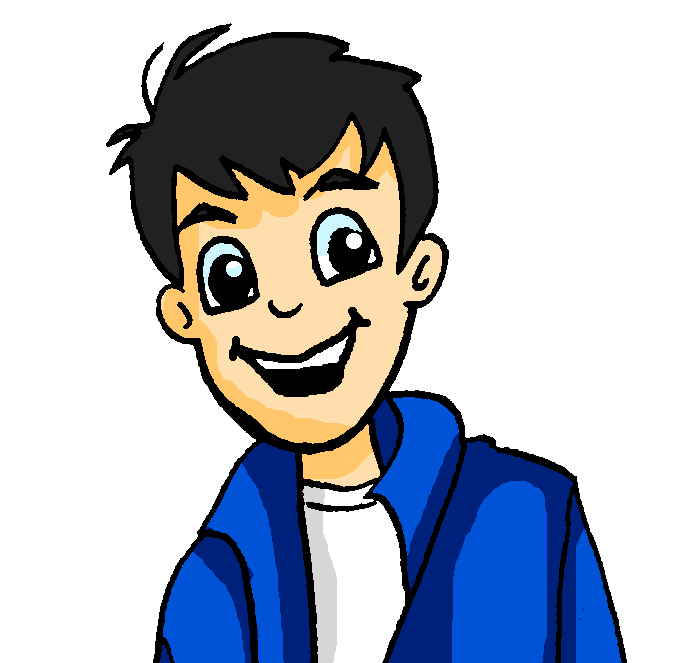 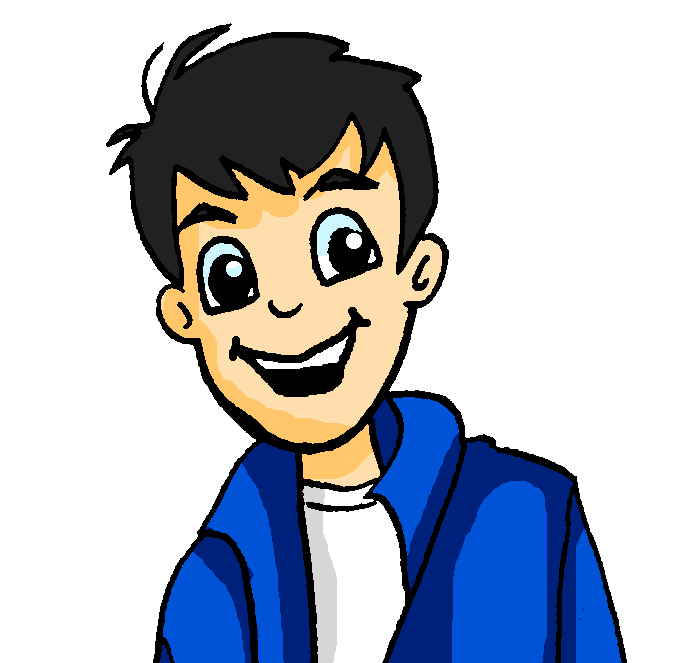 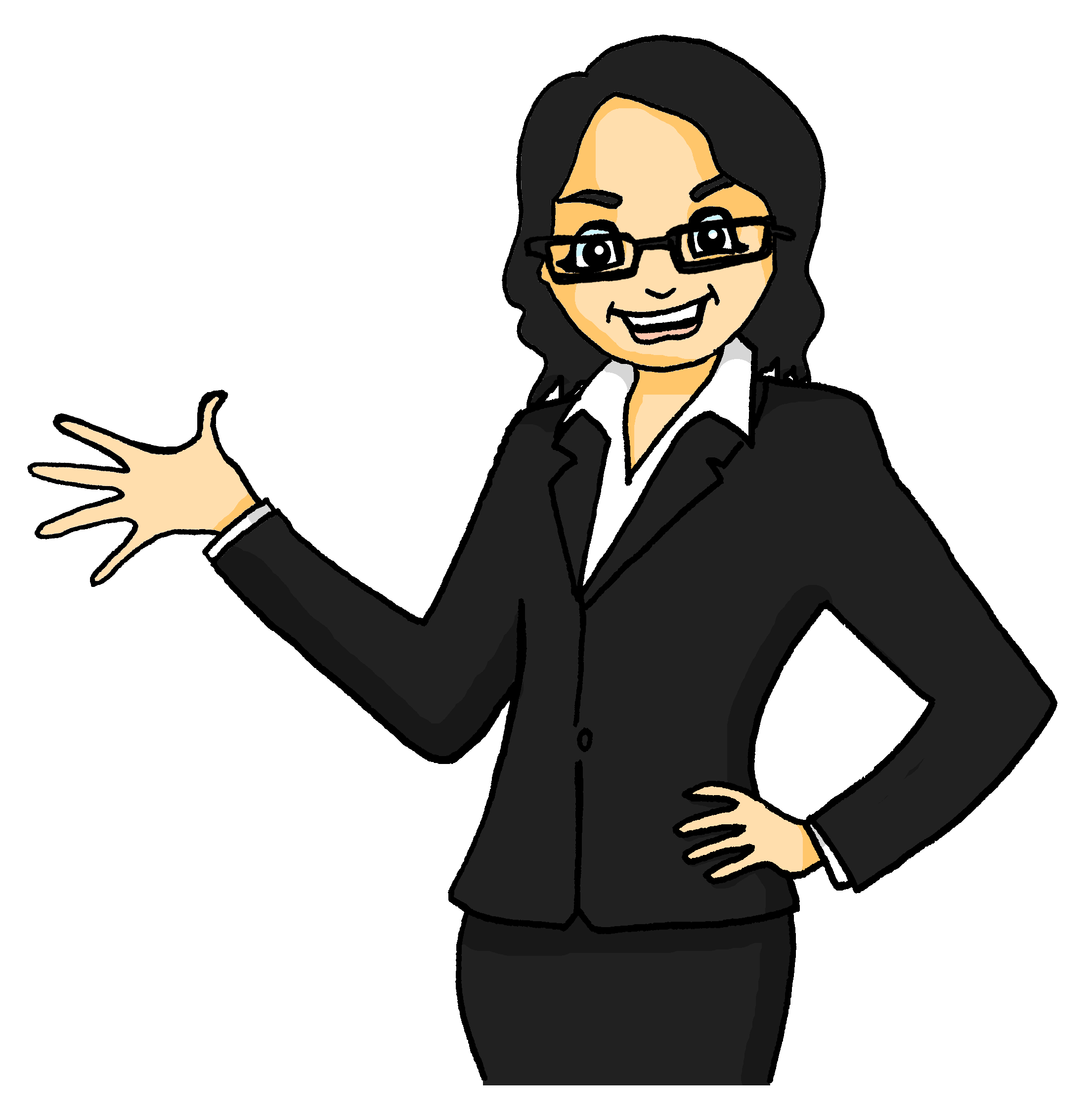 1
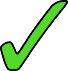 2
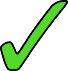 3
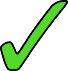 4
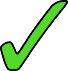 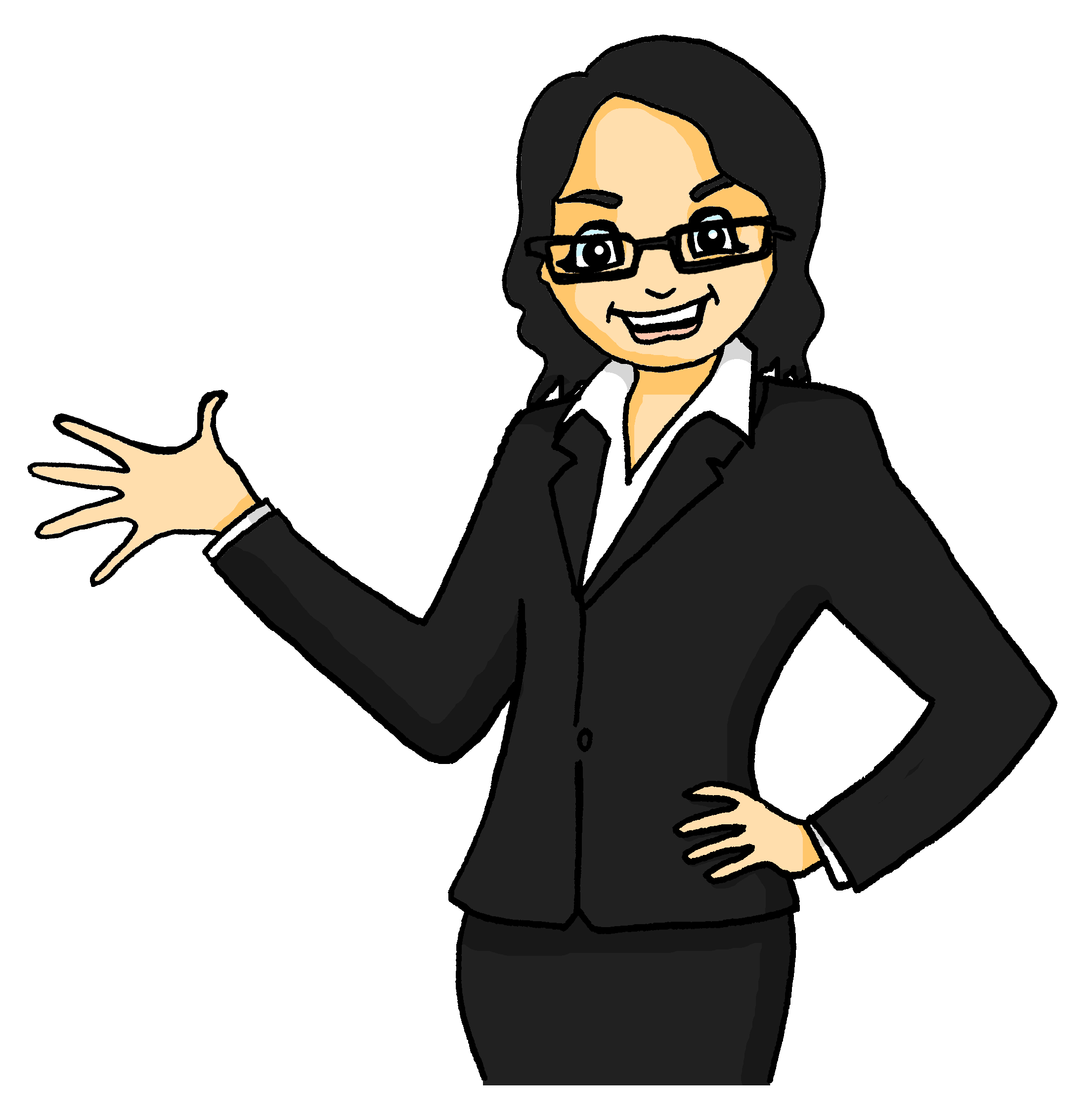 5
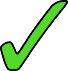 6
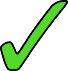 7
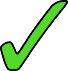 8
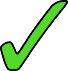 [Speaker Notes: Timing: 6 minutesAim: To practise 1st person (ich) and 2nd person (du) forms of  werden and wollen.Procedure:1. Click to play the audio.
2. Listen to Wolfgang talk about their trip. What is he doing and what is Katrin doing?
3. Listen again. Which ones will they do and which ones do they want to do?
4. Click to reveal and check answers.

Transcript:1. [Ich] werde mit der Bahn fahren.
2. [Du] wirst mit dem Auto fahren.
3. [Du] willst morgen ein Hotel suchen.
4. Am Samstagmorgen wirst [du] eine Freundin am Bahnhof treffen.
5. [Ich] will am Samstagmorgen schwimmen.
6. [Ich] werde mit Mia in einem Zimmer schlafen.
7. [Du] willst ein Einzelzimmer haben.
8. Am Sonntag will [ich] Oma anrufen.
Word frequency of cognates and unknown words (1 is the most frequent word in German): Hotel [772] Einzelzimmer [>5009], (though einzeln [308])
Source:  Jones, R.L. & Tschirner, E. (2019). A frequency dictionary of German: core vocabulary for learners. Routledge]
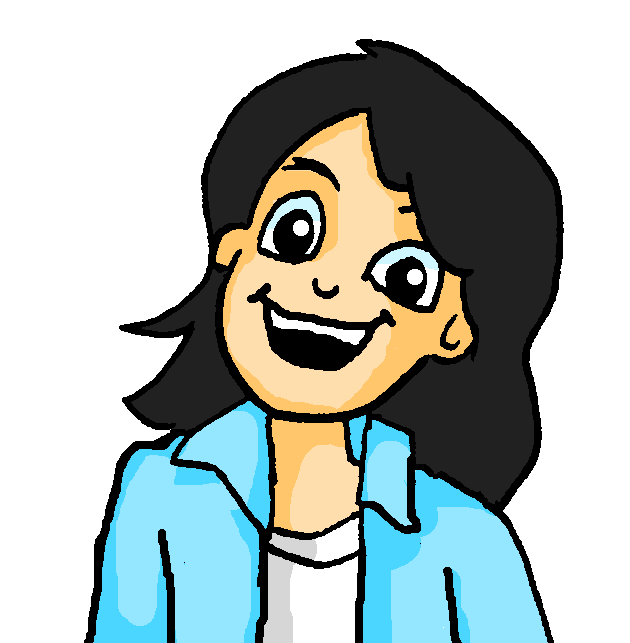 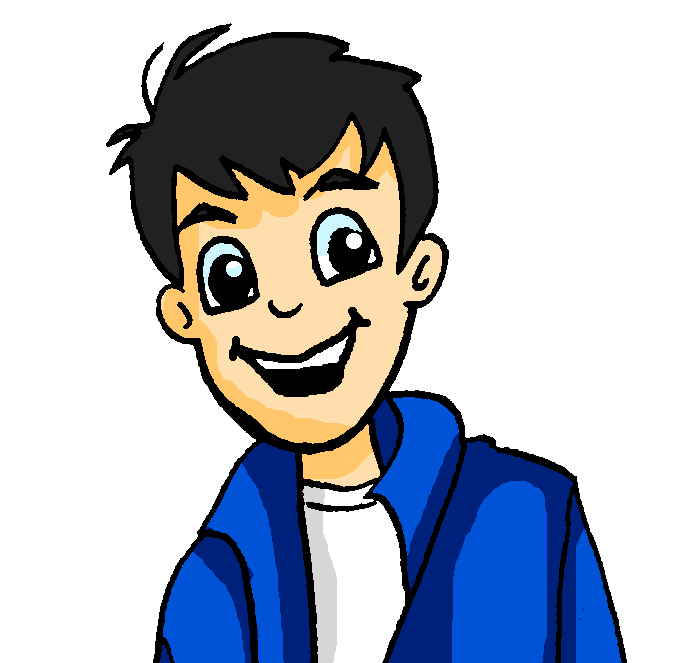 lesen
Vokabeln
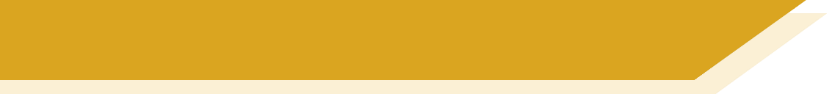 Ja! ‘aim’
Hurra! Mondlicht ist meine Lieblingsband!
Wolfgang und Mia schauen die Wasserman Webseite an.
Wie heißt das auf Englisch in diesem Kontext?
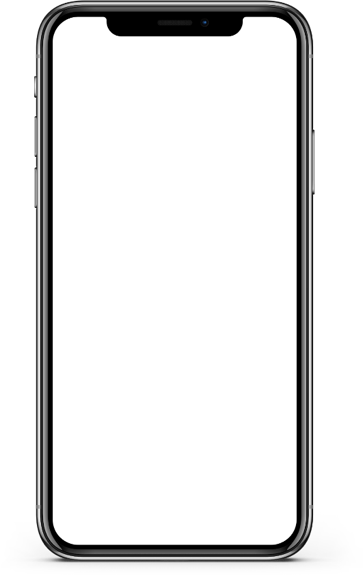 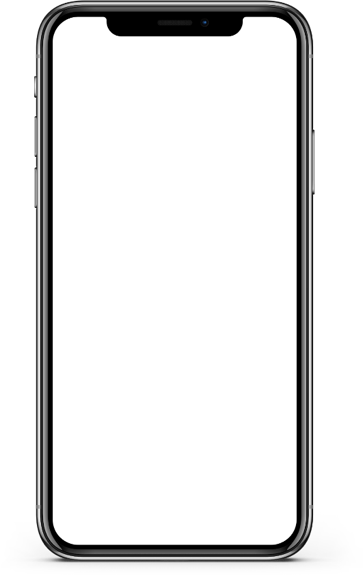 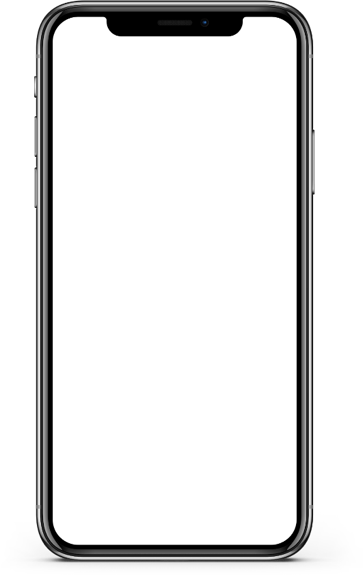 W: Wir sollen drei Fragen beantworten. Das Ziel ist, ein Wort zu machen.
M: Ich sehe sie jetzt: Karten für Mondlicht!
W: Mia, siehst du die Webseite? Man kann einen Preis gewinnen!
goal / destination
price / prize
menus / tickets
Can you think of another word for ‘goal’ in English?
[Speaker Notes: Timing: 6 minutesAim: To revisit vocabulary in a wider context, paying particular attention to words with multiple meanings.Procedure:1. Ensure students understand the context, and the key compound ‘Webseite’. They have learnt ‘Seite’ as page.2. Read Wolfgang and Mia’s messages. Choose the translation that best fits the context.
3. Click to reveal and check answers.

Note: a more challenging version is available in the following slides.
Word frequency of cognates and unknown words (1 is the most frequent word in German): Kontext [2351] Webseite [2837] 
Source:  Jones, R.L. & Tschirner, E. (2019). A frequency dictionary of German: core vocabulary for learners. Routledge]
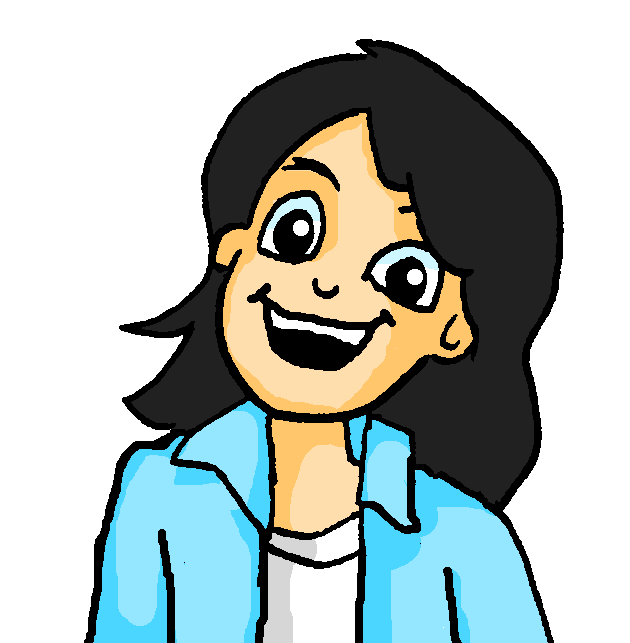 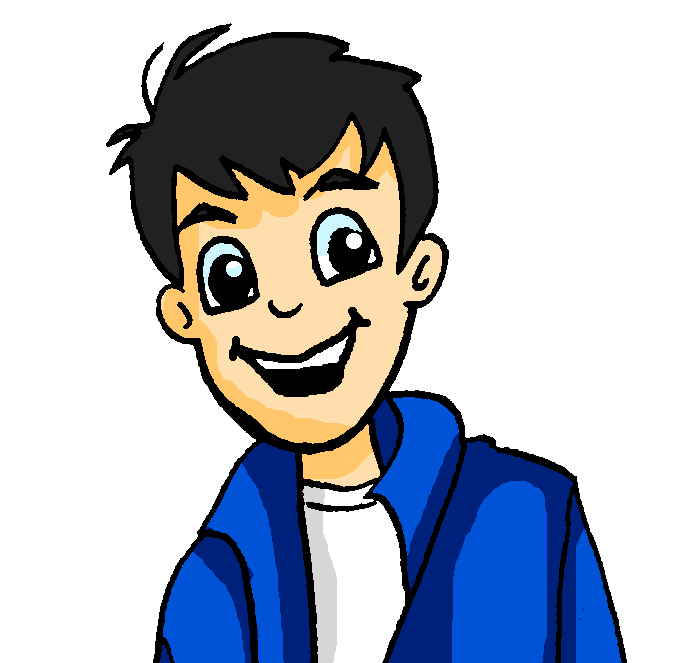 lesen
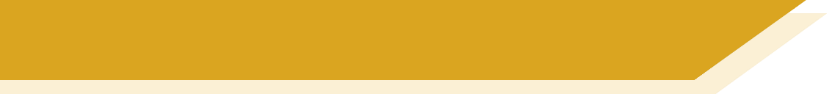 Vokabeln
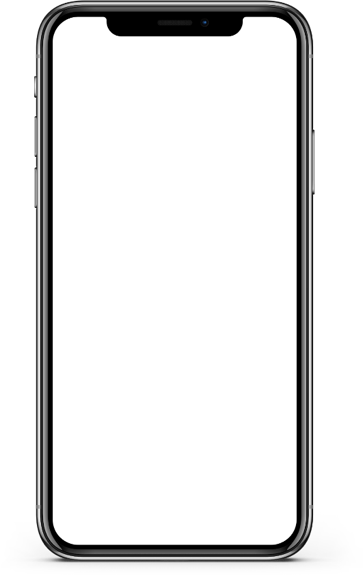 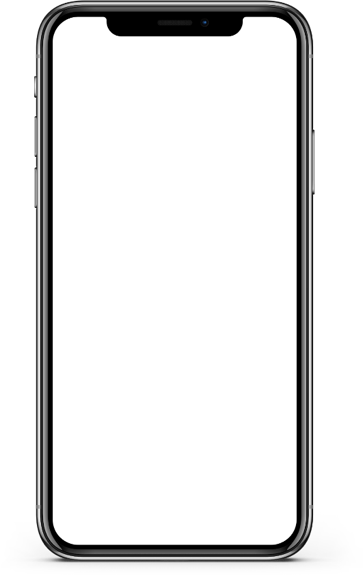 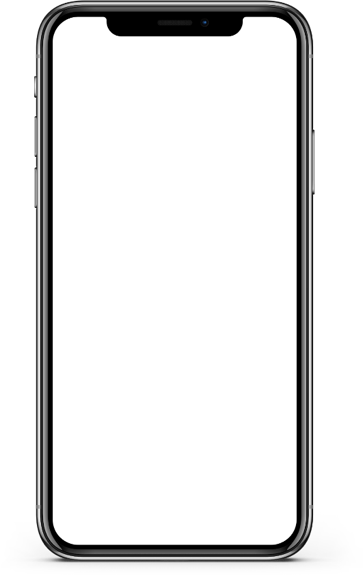 M: Ich will gern gewinnen, denn ich kann mein Mondlicht T-shirt tragen.
M: Das Gewinnspiel läuft heute Abend bis neun Uhr.
W: Dann haben wir noch fünf Stunden.
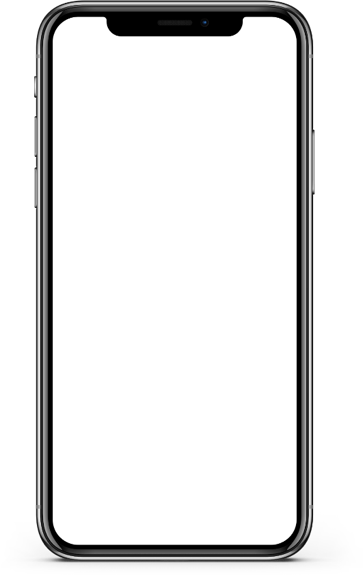 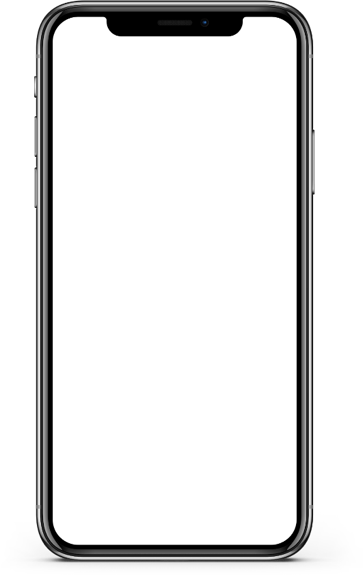 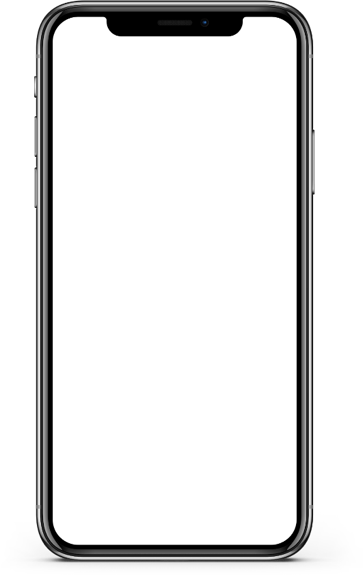 watch / o’clock
hours / lessons
wear / carry
M: OK, aber ich werde zuerst Katja anrufen.
W: Sollen wir das nach dem Abendessen nochmal versuchen?
M: Sie sagt, sie hat heute eine wunderbare Geschichte gehört.
meal / food
become / will
history / story
[Speaker Notes: Prompt students in their understanding of Gewinnspiel (competition, context).  They know gewinnen and Spiel.In addition, elicit the English meaning of Abendessen to ensure that students process the full meaning of this compound.

Word frequency of cognates and unknown words (1 is the most frequent word in German): Gewinnspiel [>5009] T-Shirt [3914] Abendessen [3907]
Source:  Jones, R.L. & Tschirner, E. (2019). A frequency dictionary of German: core vocabulary for learners. Routledge]
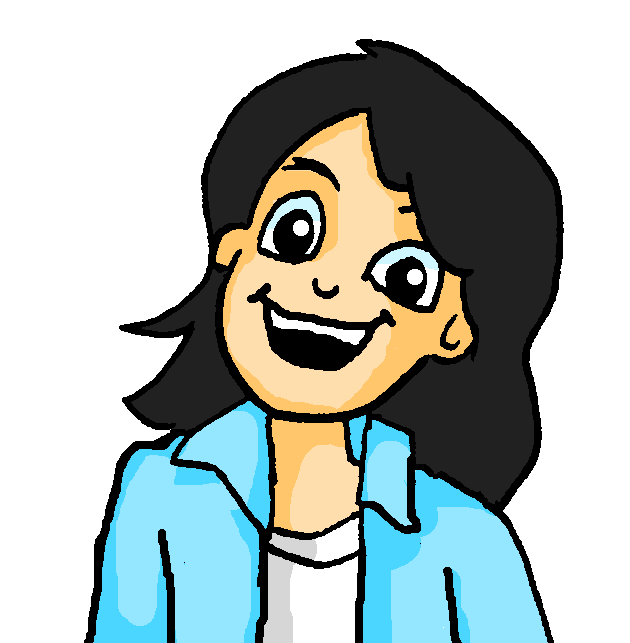 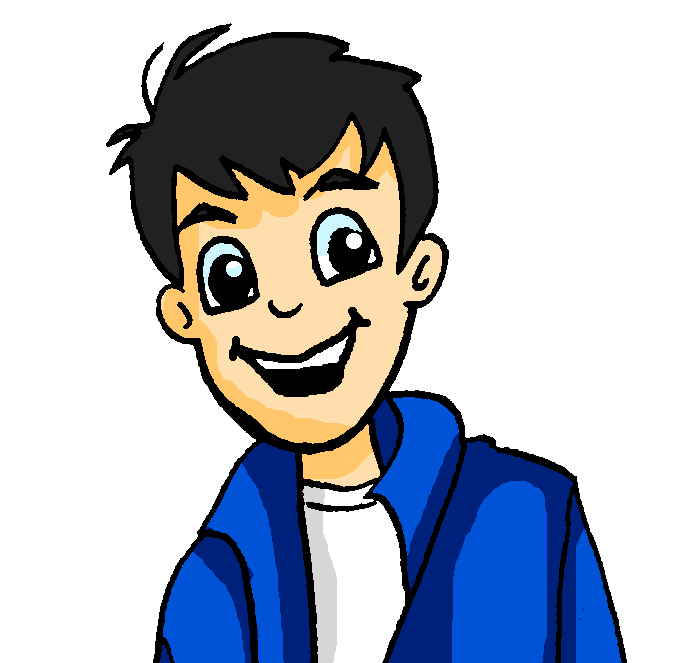 lesen
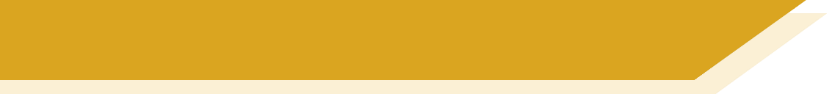 Vokabeln
Wolfgang und Mia schauen die Wasserman Webseite an.
Schreib die fetten Wörter auf Englisch.
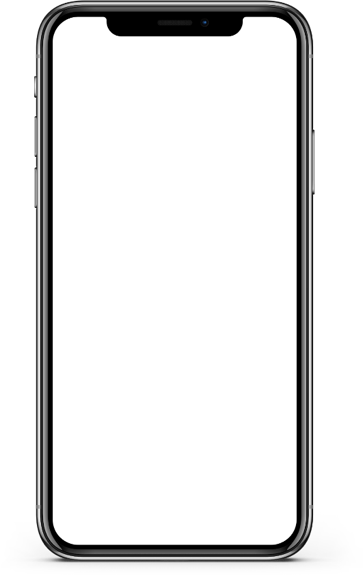 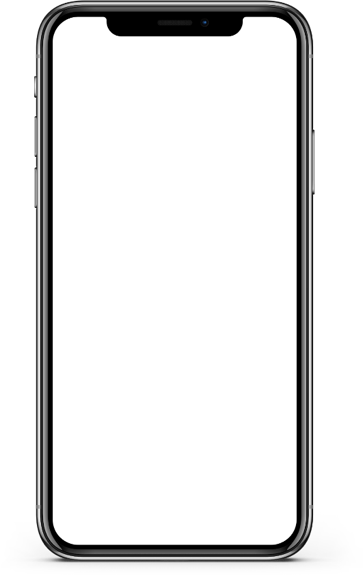 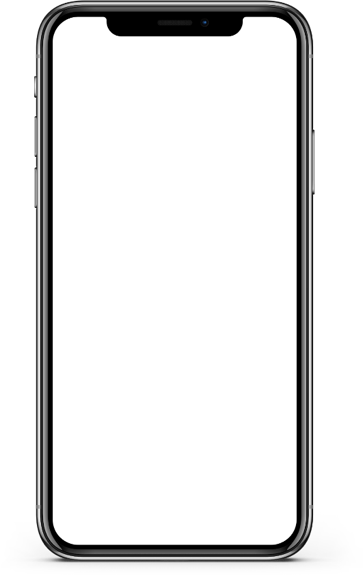 W: Wir sollen drei Fragen beantworten. Das Ziel ist, ein Wort zu machen.
W: Mia, Siehst du die Webseite? Man kann einen Preis gewinnen!
M: Ich sehe sie jetzt: Karten für Mondlicht!
goal
tickets
prize
[Speaker Notes: Note: this is a more challenging version of the previous activity.
Timing: 6 minutesAim: To revisit vocabulary in a wider context with paying particular attention to words with multiple meanings.Procedure:1. Ensure students understand the context, and the key compound ‘Webseite’. They have learnt ‘Seite’ as page.2. Read Wolfgang and Mia’s messages. Translate the bold words into English.
3. Click to reveal and check answers.

Word frequency of cognates and unknown words (1 is the most frequent word in German): Kontext [2351] Webseite [2837] fett [3306]
Source:  Jones, R.L. & Tschirner, E. (2019). A frequency dictionary of German: core vocabulary for learners. Routledge]
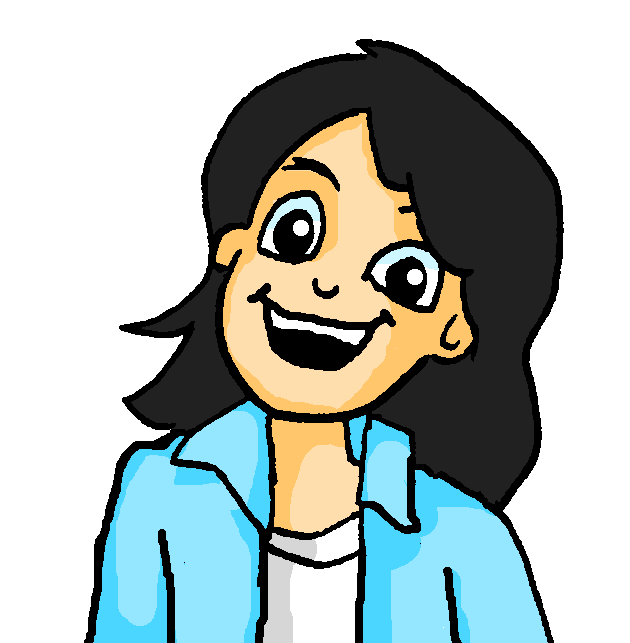 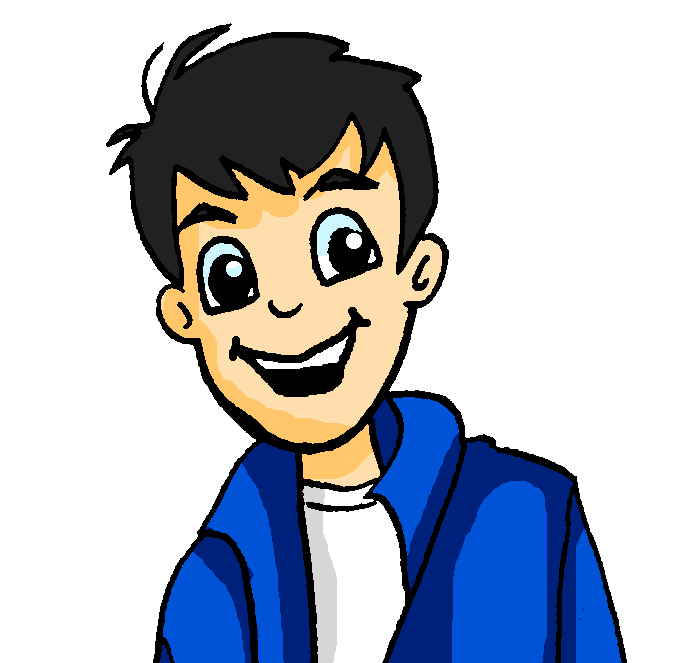 lesen
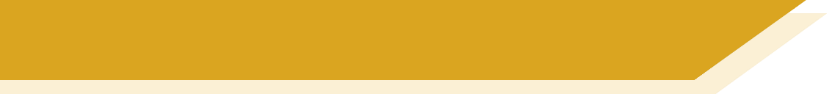 Vokabeln
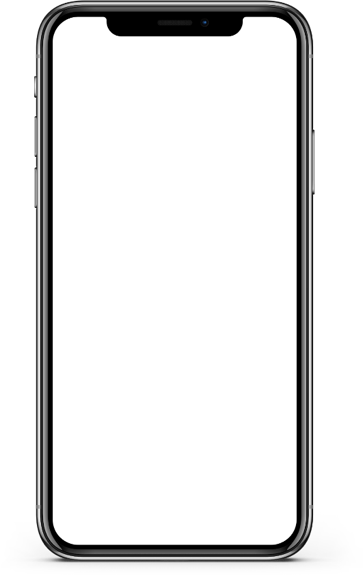 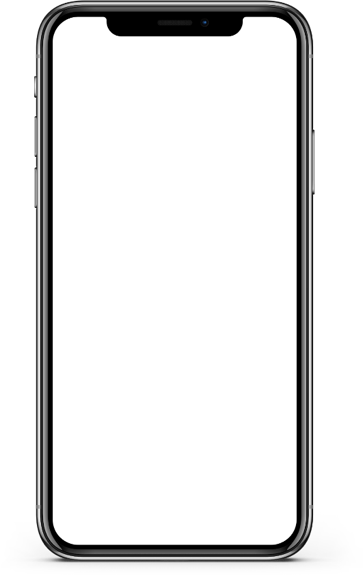 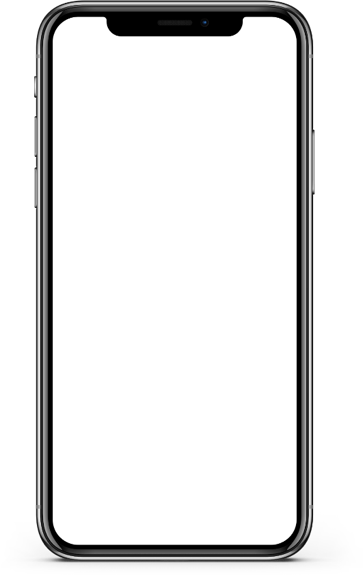 M: Ich will gern gewinnen, denn ich kann mein Mondlicht T-Shirt tragen.
M: Das Gewinnspiel läuft heute Abend bis neun Uhr.
W: Dann haben wir noch fünf Stunden.
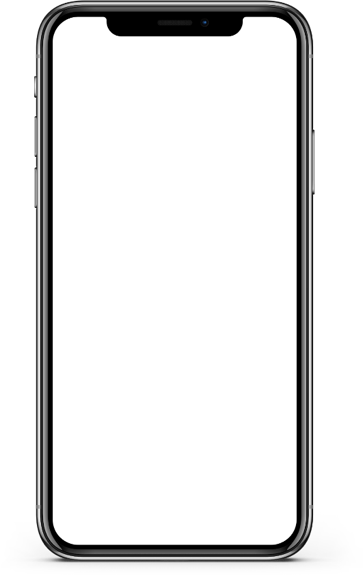 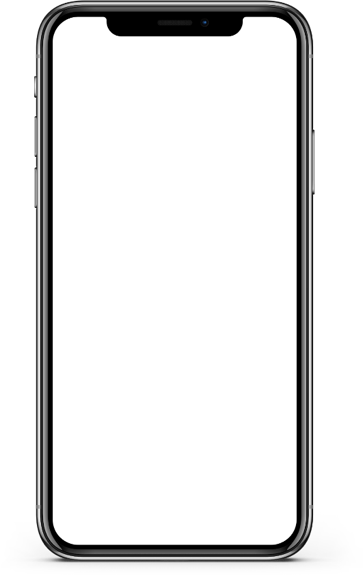 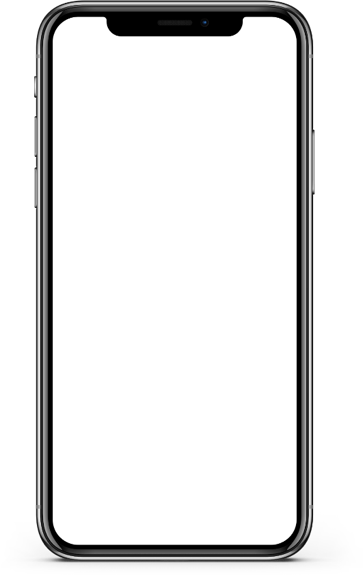 hours
wear
o’clock
M: OK, aber ich werde zuerst Katja anrufen.
W: Sollen wir das nach dem Abendessen nochmal versuchen?
M: Sie sagt, sie hat eine wunderbare Geschichte gehört.
will
meal
story
[Speaker Notes: Prompt students in their understanding of Gewinnspiel (competition, context).  They know gewinnen and Spiel.In addition, elicit the English meaning of Abendessen to ensure that students process the full meaning of this compound.

Word frequency of cognates and unknown words (1 is the most frequent word in German): Gewinnspiel [>5009] T-Shirt [3914] Abendessen [3907]
Source:  Jones, R.L. & Tschirner, E. (2019). A frequency dictionary of German: core vocabulary for learners. Routledge]
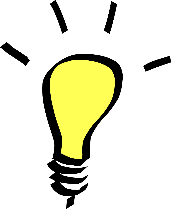 schreiben
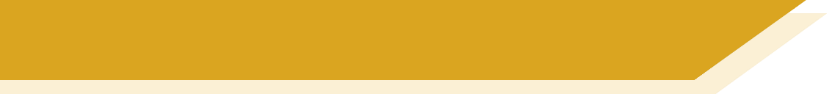 Grammatik
In 2-verb structures in German, the 2nd verb goes at the end.
We have already seen the future with werden in the first person (ich) and second person (du):
I will do a cycle tour.
Ich werde eine Radtour machen.
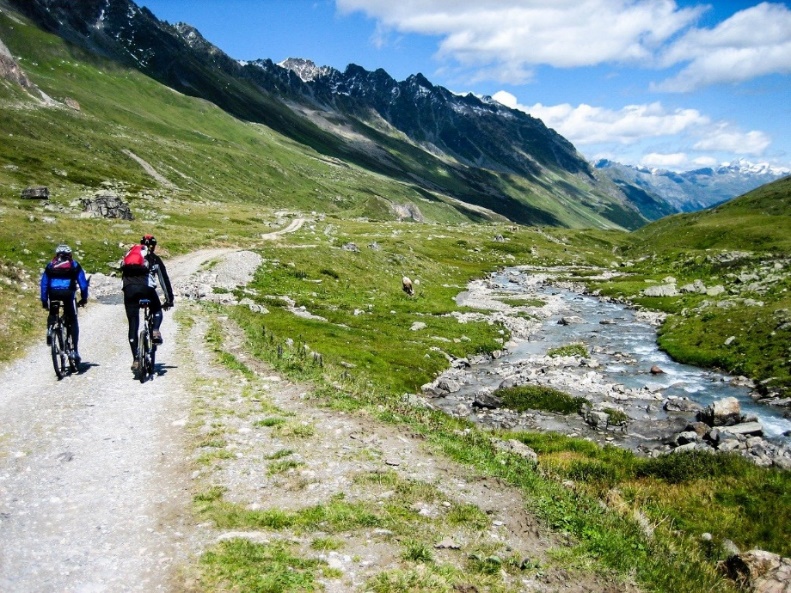 You will do a cycle tour.
Du wirst eine Radtour machen.
To say ‘he / she / it will’ use the third person form of ‘werden :
She will do a cycle tour.
Sie wird eine Radtour machen.
Remember to switch the pronoun and verb in a question:
Are you going to come along?
Will you come along?
Wirst du mitkommen?
Wann wirst du ankommen?
When will you arrive?
When are you going to arrive?
[Speaker Notes: Timing: 2 mins
Aim: To revisit the 3rd person form of werden and to revise asking questions.Procedure:1. Use the animated sequence to introduce the grammar point.
2. Check understanding at each stage.]
lesen
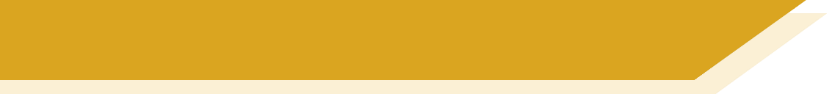 Wer macht was?
der Badeanzug – swimming costume
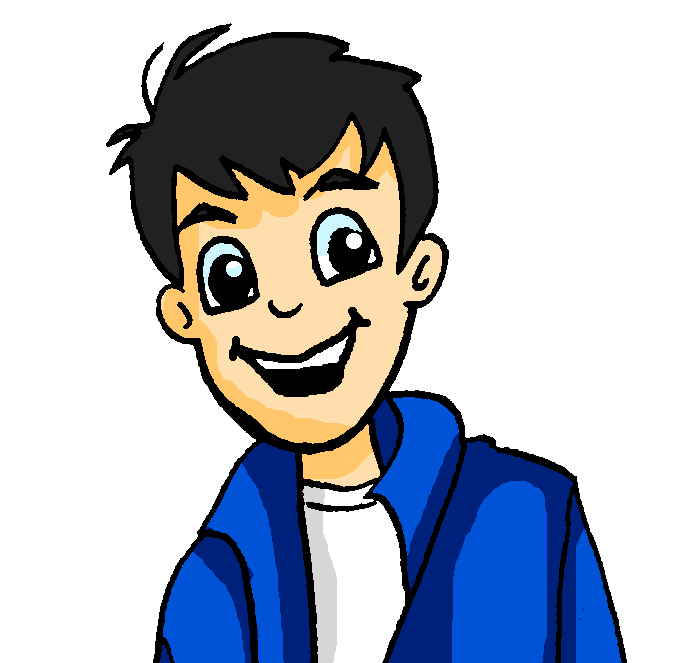 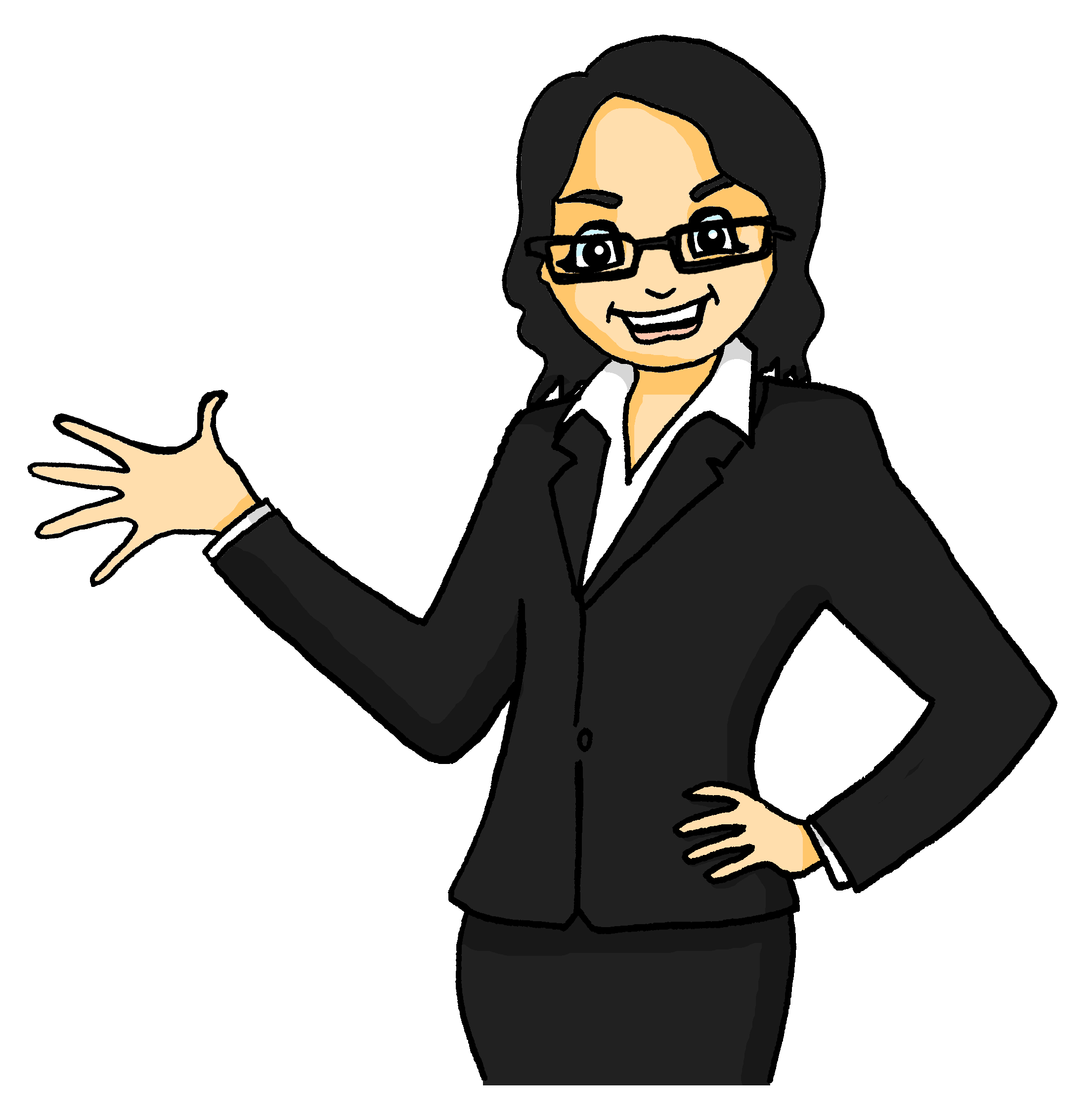 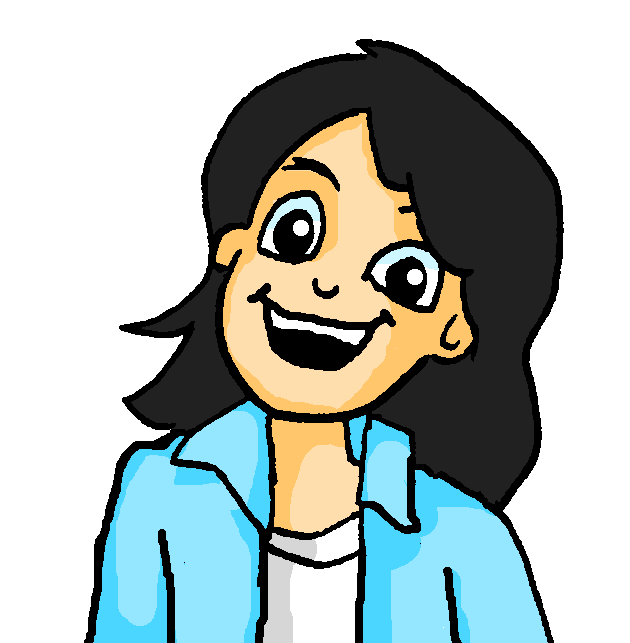 Katrin schreibt eine Liste für Mia. 
Wer macht was für den Ausflug?
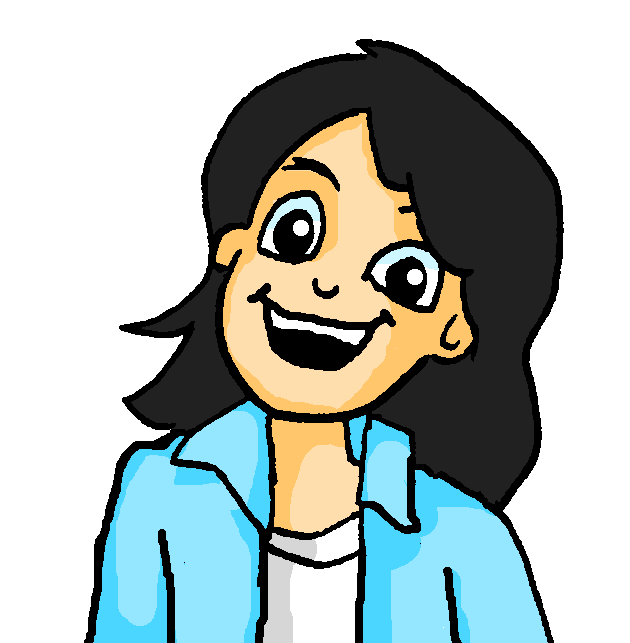 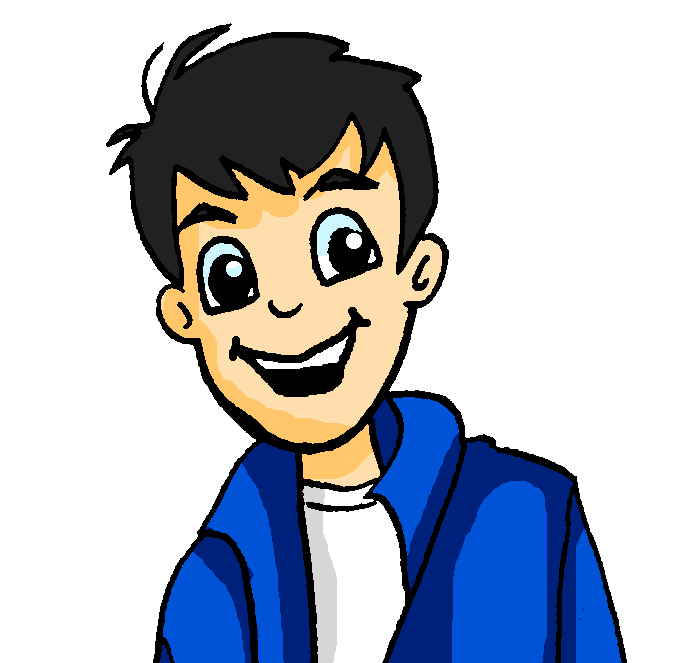 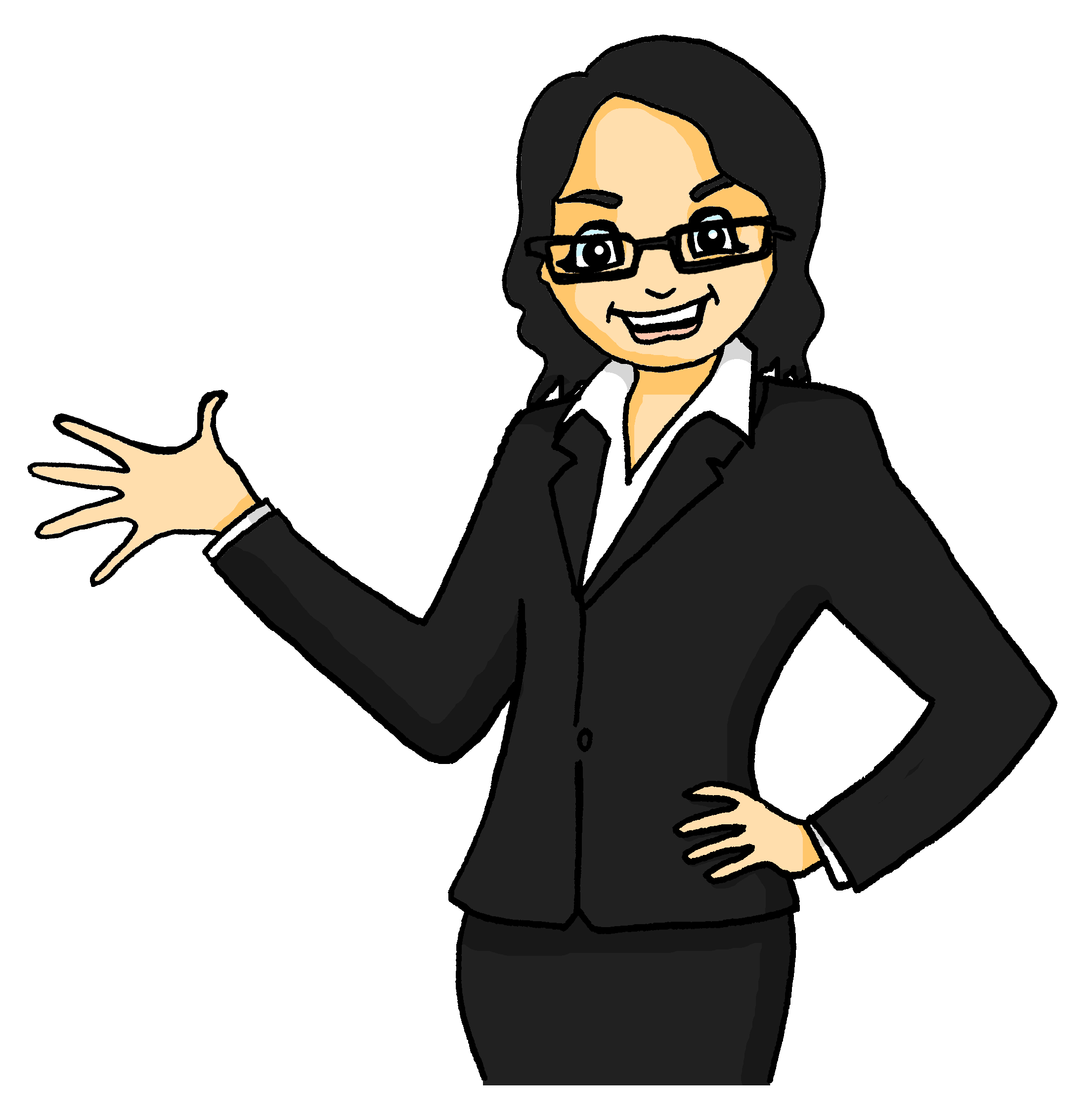 ____
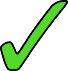 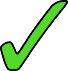 ___
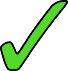 ____
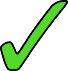 ____
____
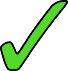 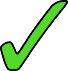 ____
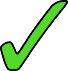 ____
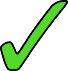 ____
[Speaker Notes: Timing: 6 minutesAim: To practise attending to the verb forms of werden, for ich, du, and er/ sie/ es.Procedure:1. Ensure students understand the context.2. Prompt them for recognition and comprehension of the compounds Fahrkarte and Tierarzt.3. Read the sentences and say for each item who is doing it.
4. Click to reveal and check answers.5. Elicit English meanings.


Word frequency of cognates and unknown words (1 is the most frequent word in German): Badeanzug [<5009] Hotel [772] Email [>5009] Fahrkarte [>5009] Rucksack [3180] Tierarzt [>5009]
Source:  Jones, R.L. & Tschirner, E. (2019). A frequency dictionary of German: core vocabulary for learners. Routledge]
sprechen
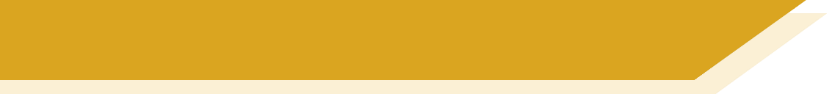 Beispiel
Person A liest den Satz oder die Frage.
Person B schreibt auf Englisch in die Tabelle.
Will er am Donnerstag ins Kino gehen?
Partner A
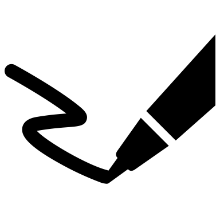 Partner B
[Speaker Notes: Timing: 10 minutesAim: to practise oral comprehension and production of werden / wollen future meaning questions and sentences in the 2nd and 3rd persons singular.Procedure:1. Partner A reads the (or in items 6 & 7, says his/her own) sentence or question.
2. Partner B completes the table in English.  
3. They swap roles.]
sprechen
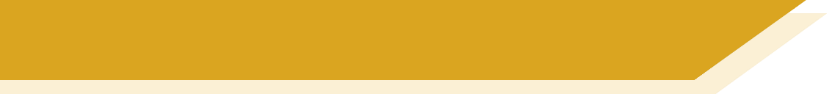 Person A
1. Willst du am Montag in die Schule gehen?  
2. Er wird das Bild am Wochenende suchen.
3. Heute Abend will sie einen neuen Rock kaufen. 
4. Wann wirst du ankommen?
5. Du wirst beim Konzert traditionelle Musik hören. 
6. … [sag deinen eigenen Satz]
7. … [sag deinen eigenen Satz]
[Speaker Notes: DO NOT DISPLAY DURING THE TASK
Available as a printable handout.Alternatively students can copy the heading for the table from the previous slide and then turn away from the board.  Student A then completes the task with this slide on display.Answer slides follow.]
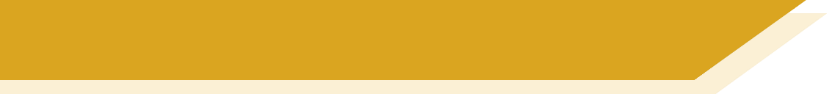 Person B
sprechen
1. Nächtsten Winter will er Skifahren gehen. 
2. Willst du immer noch Marokko besuchen?
3. Wirst du bald nach Hause kommen?
4. Will sie wirklich das Kleid dem Unicef-Geschäft schenken?
5. Am Samstag wird die Party stattfinden.
6. … [sag deinen eigenen Satz]
7. … [sag deinen eigenen Satz]
[Speaker Notes: DO NOT DISPLAY DURING THE TASK
Available as a printable handout.Alternatively students can copy the heading for the table from the previous slide and then turn away from the board.  Student B then completes the task with this slide on display.Answer slides follow.]
sprechen
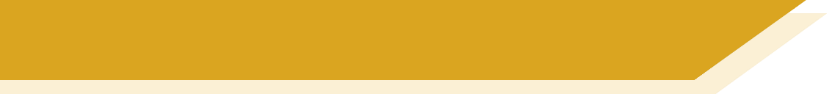 Antworten [A]
____
______________________
____
____
____
____
______________________
____
____
______________________
____
____
____
____
____
______________________
____
______________________
____
____
[Speaker Notes: DO NOT DISPLAY DURING THE TASK
Available as a printable handout.Alternatively students can copy the heading for the table from the previous slide and then turn away from the board.  Student A then completes the task with this slide on display.Answer slides follow.]
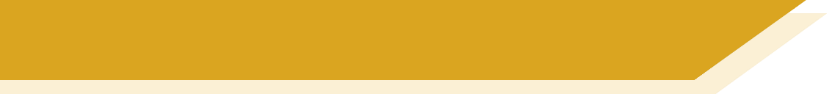 Antworten [B]
sprechen
____
______________________
____
____
____
____
______________________
____
____
____
____
______________________
____
____
____
______________________
____
______________________
____
____
[Speaker Notes: DO NOT DISPLAY DURING THE TASK
Available as a printable handout.Alternatively students can copy the heading for the table from the previous slide and then turn away from the board.  Student B then completes the task with this slide on display.Answer slides follow.]
Was wirst du machen?
Future tense: werden + infinitive vs planen + zu + infinitive
Revisit several SSC
Y8 German 
Term 3.1- Week 4 - Lesson 56
Author name(s):  Inge Alferink / Rachel Hawkes
Artwork: Steve Clarke

Date updated: 10/08/21
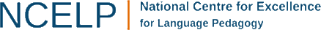 [Speaker Notes: Artwork by Steve Clarke. All additional pictures selected are available under a Creative Commons license, no attribution required.
Native-speaker teacher feedback provided by Stephanie Cross.

Learning outcomes (lesson 2):
Revisit several SSC Future tense (werden + infinitive, 1st, 2nd, 3rd person singular) versus planen + zu + infinitive.

Word frequency (1 is the most frequent word in German): 
8.3.1.4 (introduce) planen [579] werden [8] wirst [8] wird [8] Ausflug [4014] Boot [2109] Essen2 [323] Eintritt [4102] Karte2 [1191] Kurs [1549] Preis2 [334] bald [503] vielleicht [145]
8.2.2.5 (revisit) kennen [216] Anwalt [1887] Deutschland [140] Firma [686] Firmen [686] Weile [1631] gleich [141] einmal [124] bei [29] seit [130] vor1 [50]8.2.1.5 (revisit) es gab [49]  hatte [6] war [4] heiß [1195] kalt [887] nah [480] tief [442] voll [388] wenig [102] damals [286] früher [411] links [893] rechts [829]
Source:  Jones, R.L & Tschirner, E. (2019). A frequency dictionary of German: Core vocabulary for learners. London: Routledge.

The frequency rankings for words that occur in this PowerPoint which have been previously introduced in NCELP resources are given in the NCELP SOW and in the resources that first introduced and formally re-visited those words. 
For any other words that occur incidentally in this PowerPoint, frequency rankings will be provided in the notes field wherever possible.]
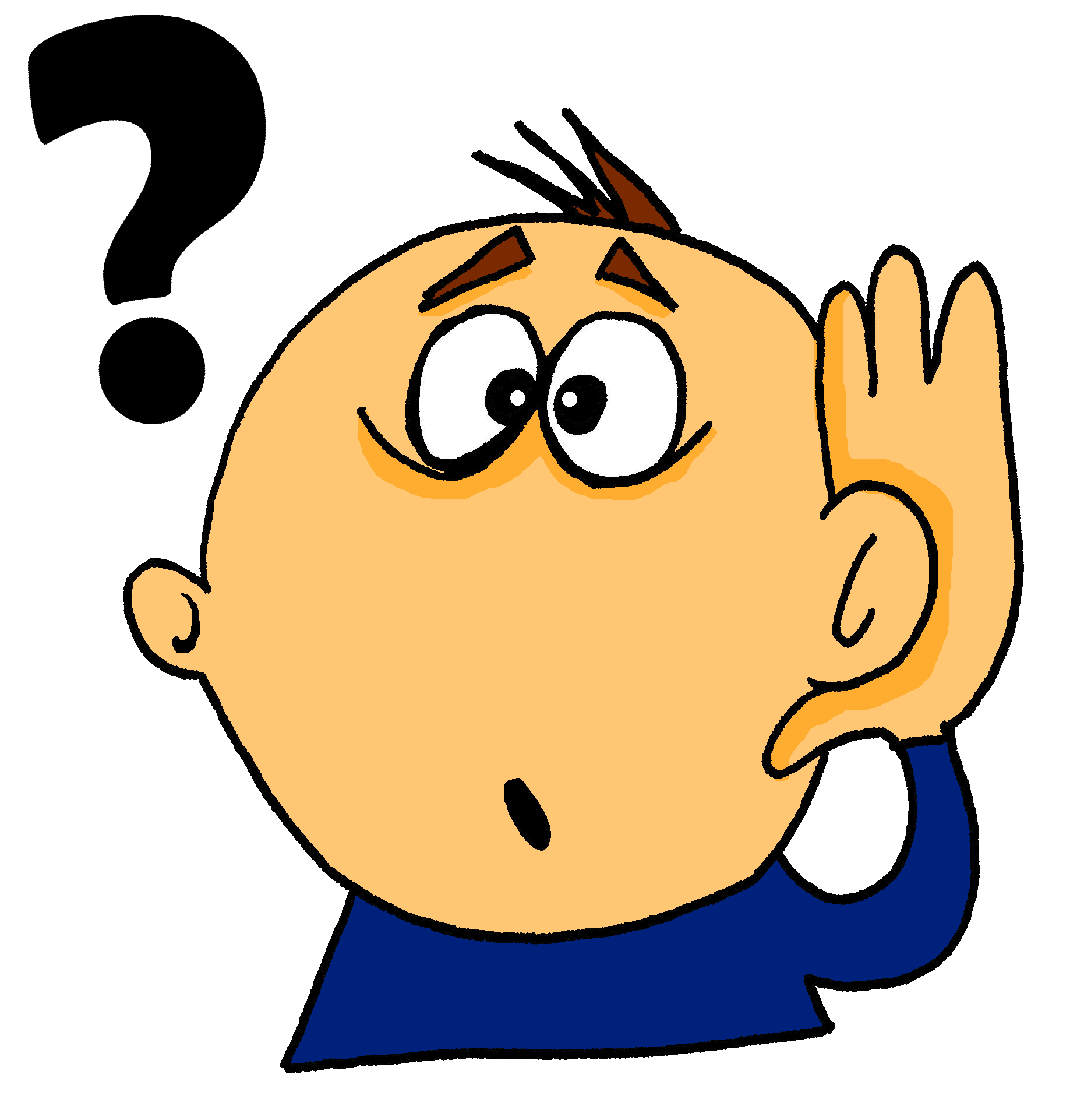 lesen / sprechen
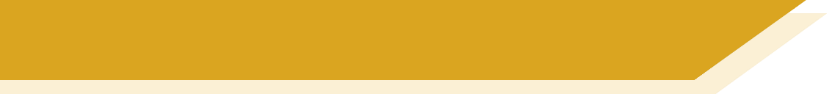 Phonetik (1/2)
Listen for
60
Round 1
[ie]
1. hatte / heiß / tief / wenig / Firmen
long [e]
2. wenig / Essen / Boot / bei / war
[sch]
3. seit / rechts / preis / Deutschland / gleich
Sekunden
short [i]
4. Kalt / Karte / damals / links / nah
[au]
5. Kurs / vielleicht / Firma / früher / Ausflug
short [e]
6. voll / Anwalt / planen / kennen / es gab
0
LOS!
[Speaker Notes: Timing: 7 minutesAim: To practise fluency and automaticity in oral production with this week’s vocabulary.Procedure:1. Students work in pairs. Partner A writes down 1-6 and then the SSC to listen out for.
2. Partner A then turns away from the board.
3. Click the mouse to reveal the word sets. When the timer starts (click LOS!), partner B says each set of words as quickly as possible.
4. For each set, Partner A writes down only the word that contains the specified SSC.5. Click to reveal the answers.6. Swap roles to continue on the next slide.

Note: on the next slide we will do the same activity with the same word lists. However, partner A and B will swap roles and there will be different SSC to listen out for. 

Transcript:1. hatte / heiß / tief / wenig / Firmen 2. wenig / Essen / Boot / bei / war 
3. seit / rechts / Preis / Deutschland / gleich 
4. kalt / Karte / damals / links / nah 
5. Kurs / vielleicht / Firma / früher / Ausflug 
6. voll / Anwalt / planen / kennen / es gab]
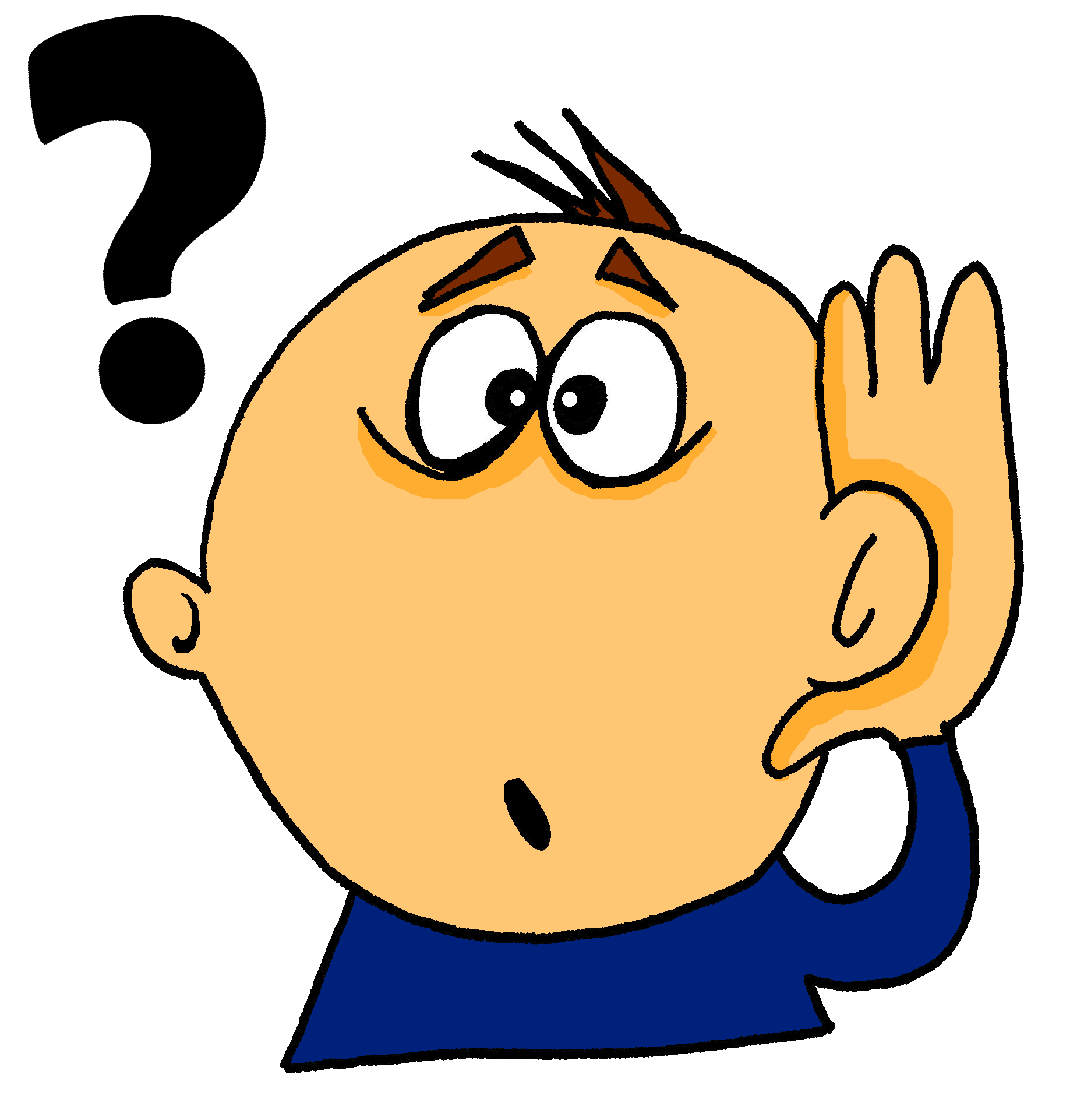 lesen / sprechen
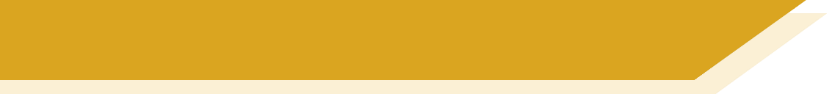 Phonetik (2/2)
Listen for
60
Round 2
[ß]
1. hatte / heiß / tief / wenig / Firmen
long [o]
2. wenig / Essen / Boot / bei / war
[g]
3. seit / rechts / preis / Deutschland / gleich
Sekunden
[r]
4. Kalt / Karte / damals / links / nah
long [ü]
5. Kurs / vielleicht / Firma / früher / Ausflug
[short a]
6. voll / Anwalt / planen / kennen / es gab
0
LOS!
[Speaker Notes: Partner A and B swap rolesAt the end of Round 2, practise recall by eliciting the English meanings, chorally.
Transcript:1. hatte / heiß / tief / wenig / Firmen 2. wenig / Essen / Boot / bei / war 
3. seit / rechts / Preis / Deutschland / gleich 
4. kalt / Karte / damals / links / nah 
5. Kurs / vielleicht / Firma / früher / Ausflug 
6. voll / Anwalt / planen / kennen / es gab 

Note that number 4 relies also on word knowledge as the [r] sound within Karte is often pronounce the same as long [a] in damals and nah.]
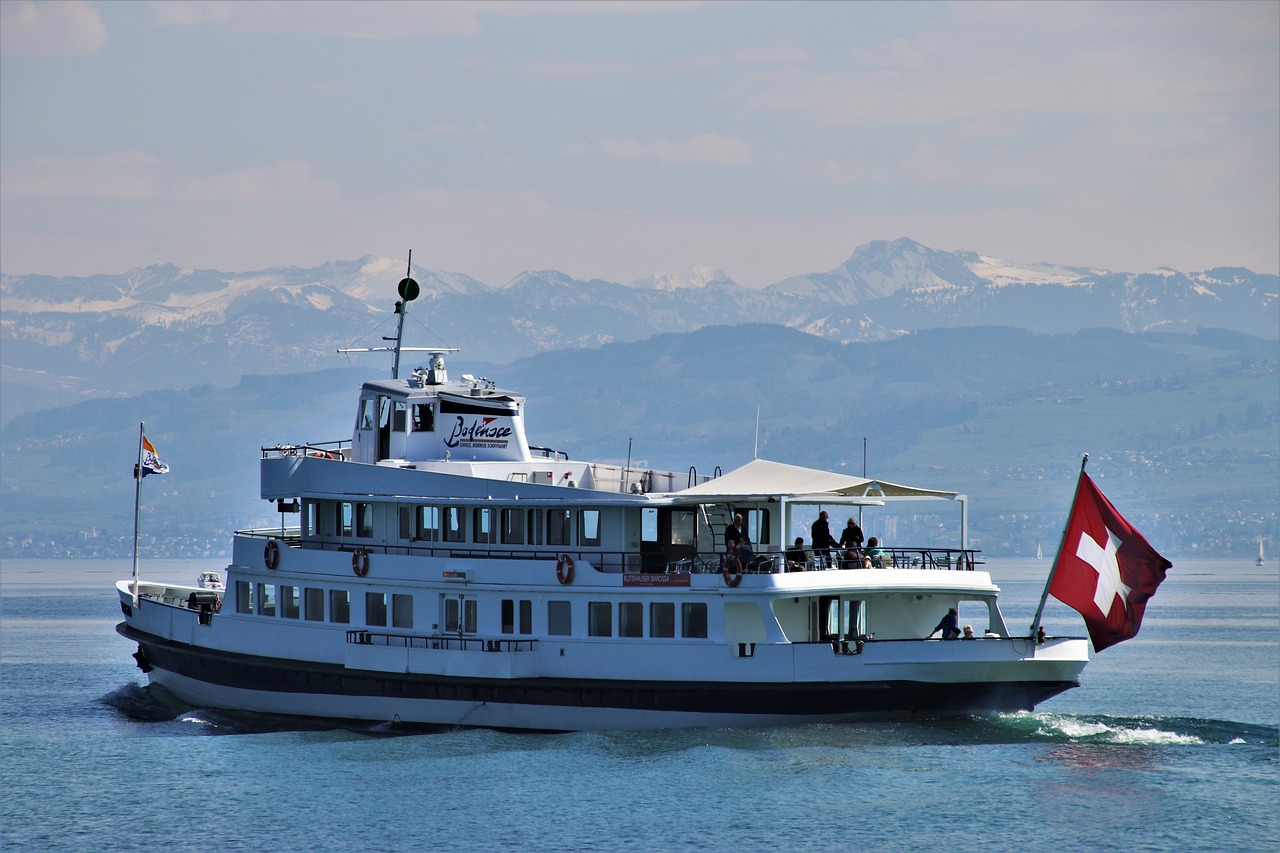 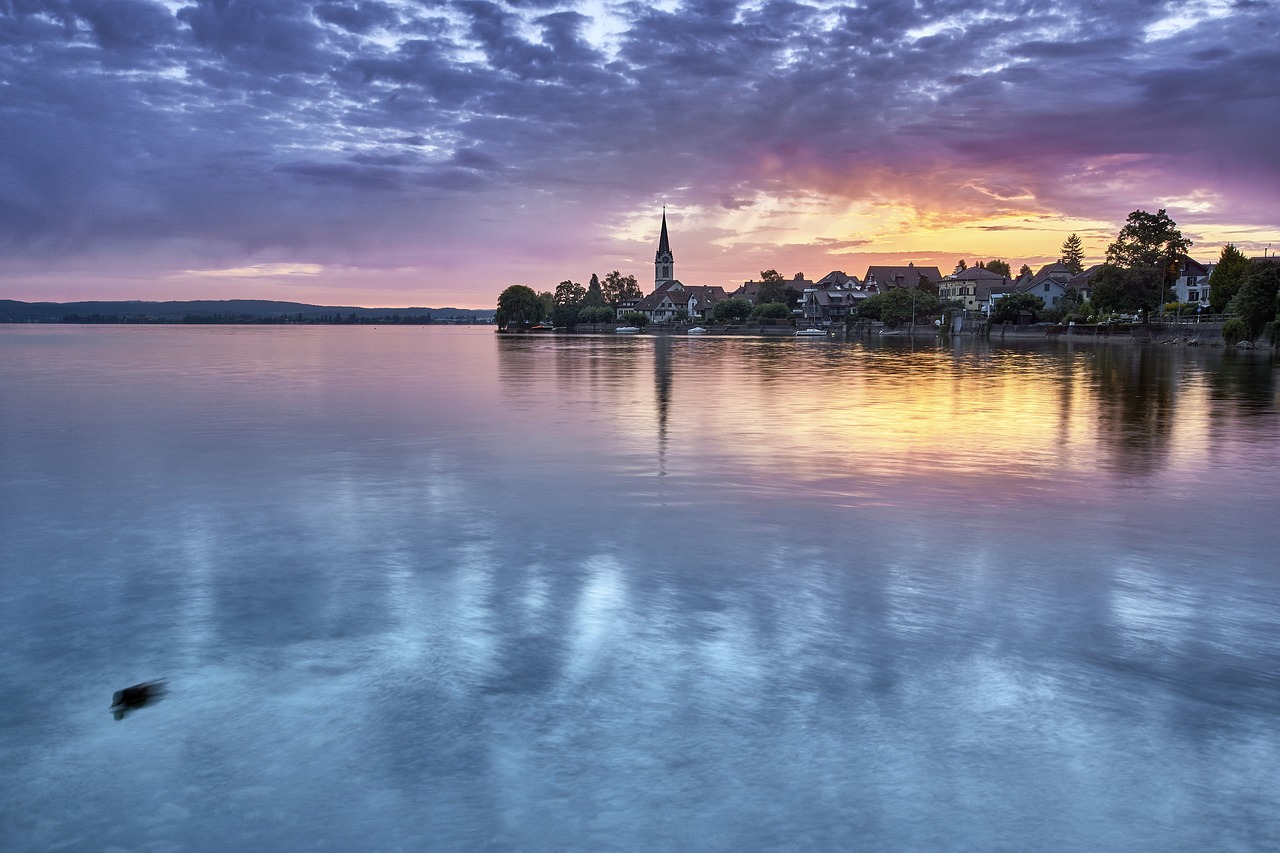 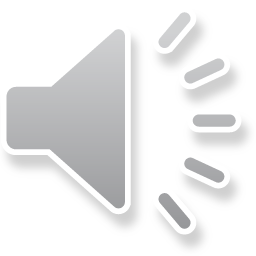 hören
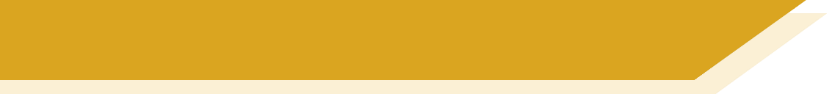 Eine Bootsfahrt
You know wenig as few. What could it mean here?
sich treffen – to meet each otherder Schmetterling – butterfly
Der Kapitän erzählt über den Bodensee. 
Hör ihn an und schreib die orangen Wörter auf Englisch.
Willkommen bei dieser Bootsfahrt!
Wir sind ein wenig* spät dran, aber das Boot ist jetzt voll und wir werden bald abfahren. 
 
Der Bodensee ist 63 km lang und 14 km breit. Österreich, Deutschland, und die Schweiz treffen sich hier. Das Wasser hier im See ist sehr tief. Genau in der Mitte sind es 252 Meter. Von Juni bis September kann man im See schwimmen. Danach ist das Wasser zu kalt.
Links liegt die Insel Mainau sehr nah. Es gab früher hier ein Schloss. Jetzt gibt es botanische Blumen- und Baumgärten (mit 500 verschiedenen Bäumen!) und ein großes Schmetterlingshaus.
 
Rechts sehen Sie das Naturschutzgebiet Seefelder Aachmündung…
soon
few / little
full
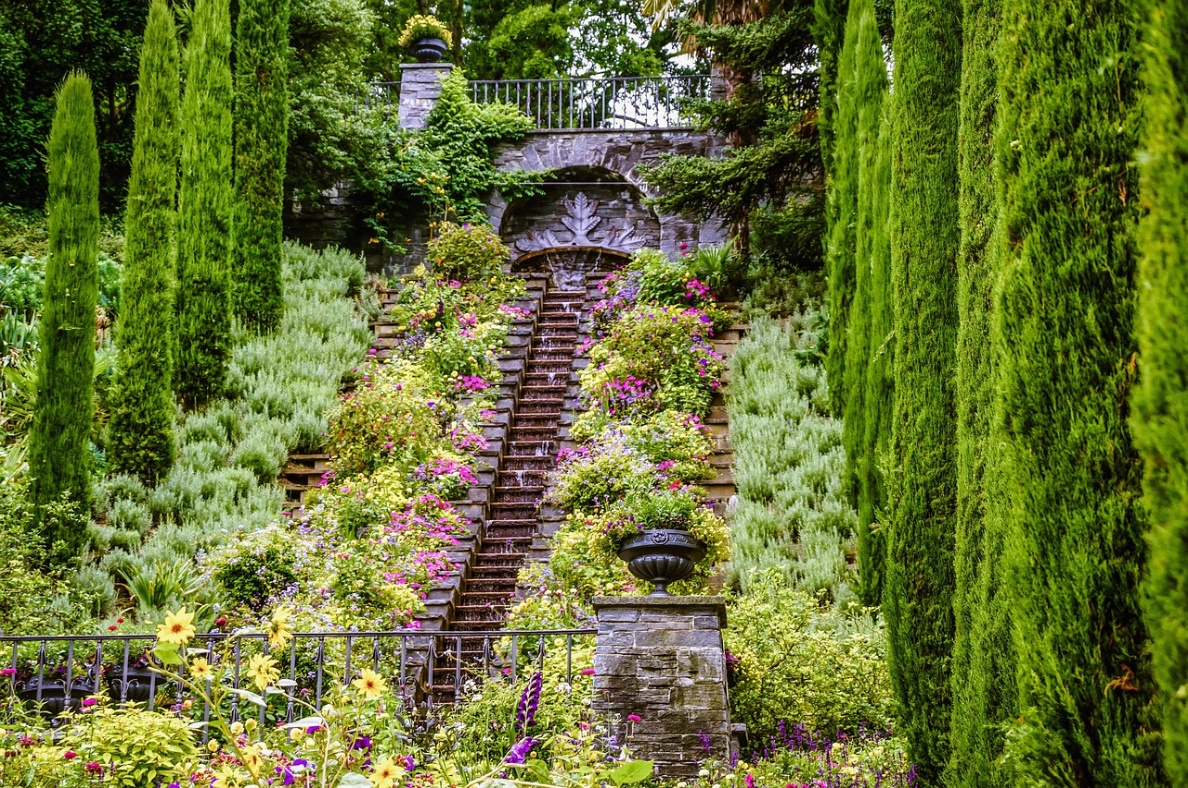 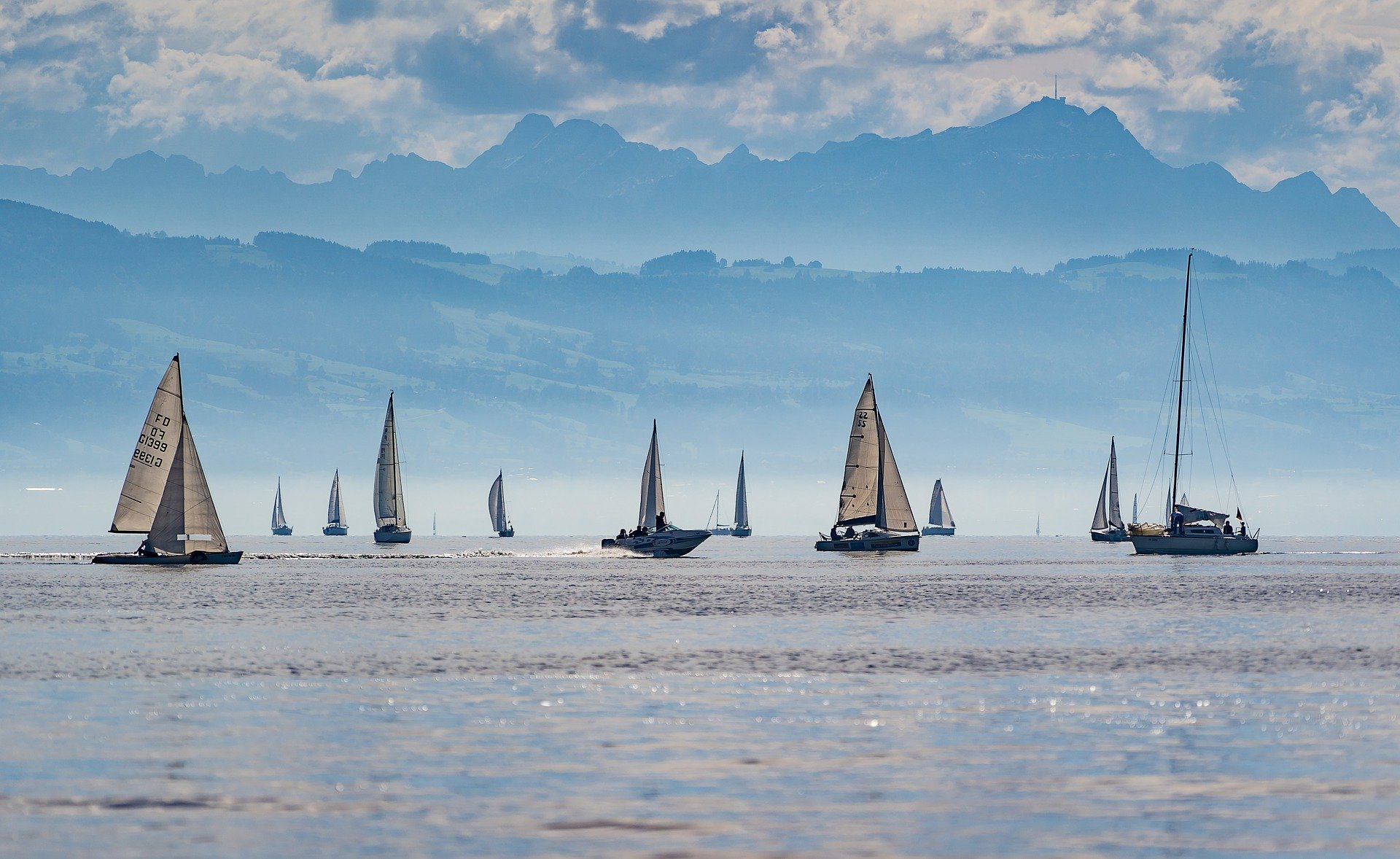 deep
cold
nearby
left
in former times
there was
right
[Speaker Notes: Timing: 5 minutesAim: To practise vocabulary in a broader context.Procedure:1. Students write 1-10.2. Listen to the recording and read along.3. Stop after the first one, and use the call out to prompt students to consider an alternative word meaning. Then proceed with the remainder of the audio.
4. Students give the English meaning of the words in orange.
5. Click to reveal and check answers.
6. Tell students to keep their 1-10 English word list (as they will be using it later in the lesson).


Transcript:Willkommen bei dieser Bootsfahrt!
Wir sind ein wenig spät dran, aber das Boot ist jetzt voll und wir werden bald abfahren. 
 
Der Bodensee ist 63 km lang und 14 km breit. Österreich, Deutschland, und die Schweiz treffen sich hier. Das Wasser hier im See ist sehr tief. Genau in der Mitte ist es 252 Meter. 
Von Juni bis September kann man im See schwimmen. Danach ist das Wasser zu kalt.
Links liegt die Insel Mainau sehr nah. Es gab früher hier ein Schloss. Jetzt gibt es botanische Blumen- und Baumgärten (mit 500 verschiedenen Bäumen!) und ein großes Schmetterlingshaus.
 
Rechts sehen Sie das Naturschutzgebiet Seefelder Aachmündung…]
Grammatik
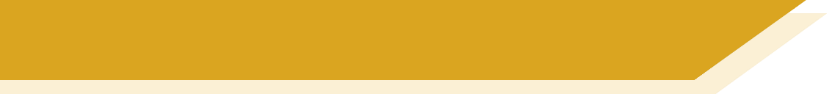 zu + infinitive
Remember to add a comma to separate the verb phrases in zu + infinitive structures.
As you know, many verbs add zu when we use them with another verb in the infinitive:
Ich habe keine Lust, zu gehen.
I don’t have any desire to go.
________.
He always forgets to buy fruit.
Er vergisst immer, Obst zu kaufen.
_____
Like in other two-verb structures, the 2nd verb (in infinitive) is at the end.
To say ‘plan to’ use ‘planen’ with zu and an infinitive:
Ich plane, Gemüse zu essen!
I am planning  to eat vegetables!
______
Compare with modal verb ‘werden’:
Ich werde Gemüse essen!
I will eat vegetables!
___
[Speaker Notes: Timing: 2 minutesAim: To revisit zu + infinitive structures, and to contrast the verbs that need zu with modal verbs.]
lesen
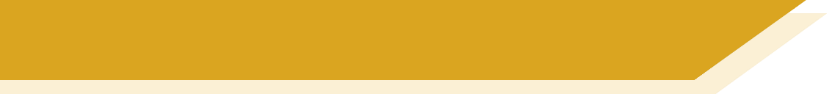 Nächstes Semester
An Bord ist es sehr laut! Katrin, Wolfgang und Mia müssen WhatsApps schreiben.
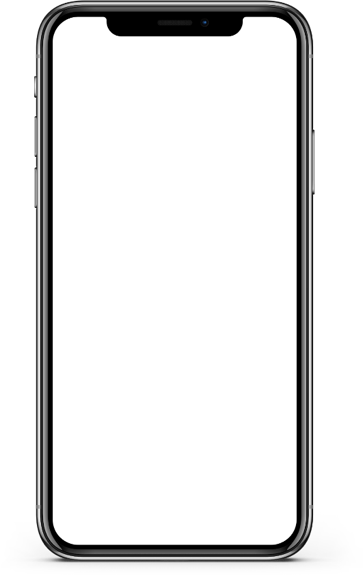 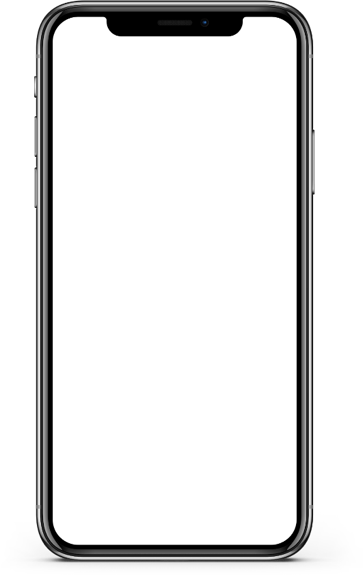 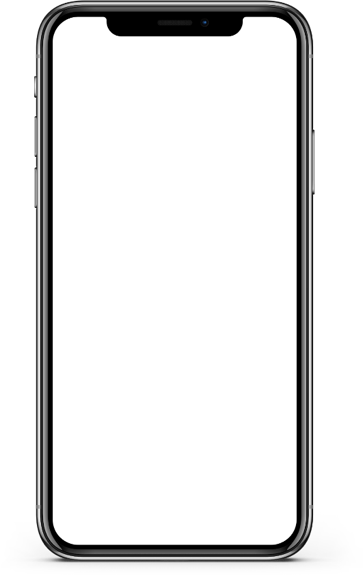 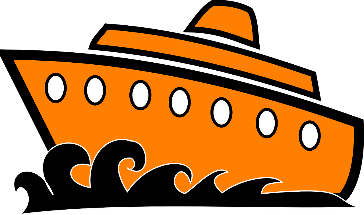 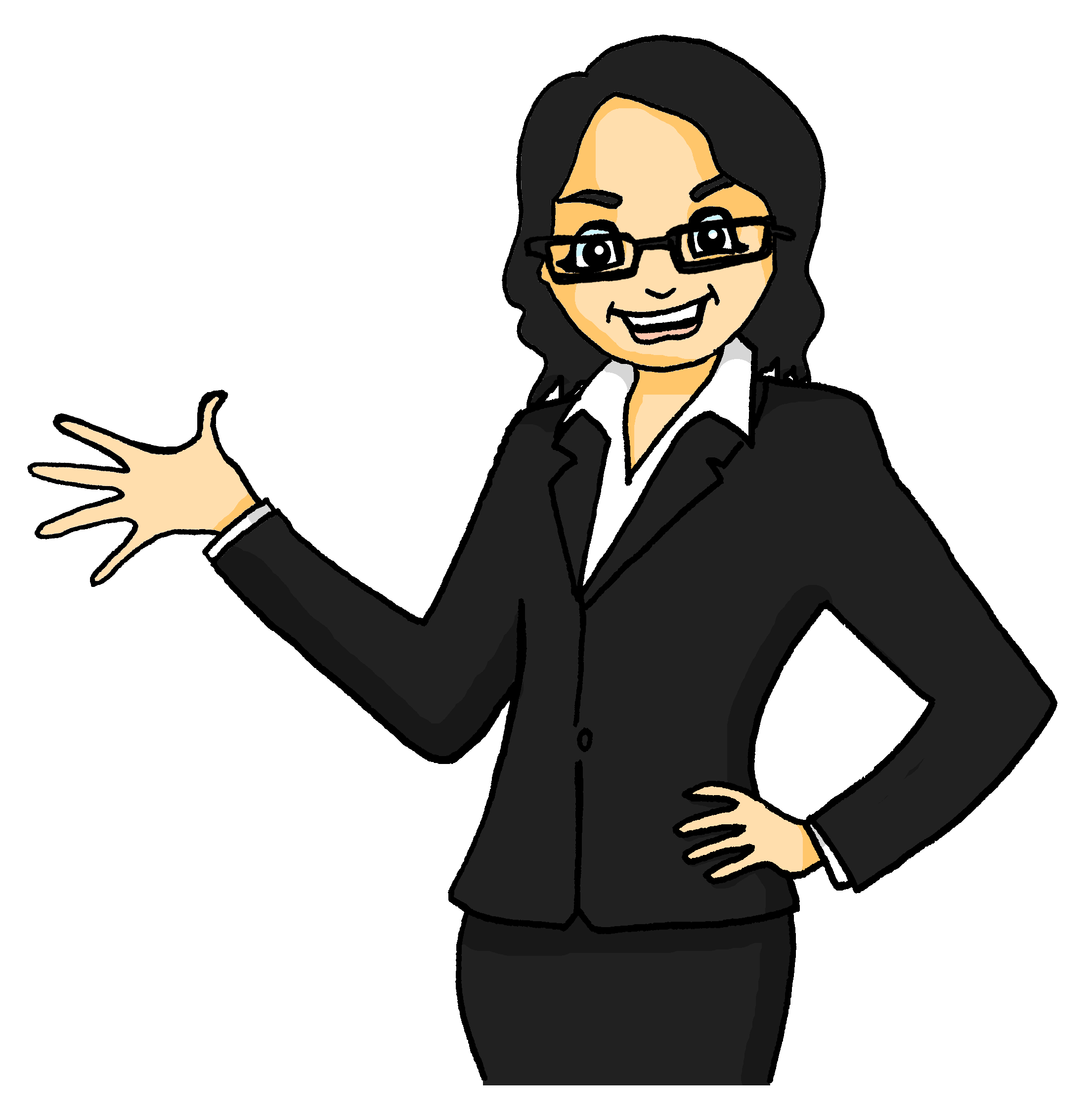 K: Ich plane, auch wieder mit Taekwondo zu beginnen.
W: Donnerstags werde  ich dieses Semester mit Heidi Hausaufgaben machen.
_____
_____
K: Ich plane, dieses Jahr mehr Zeit in Deutschland  zu verbringen.
____
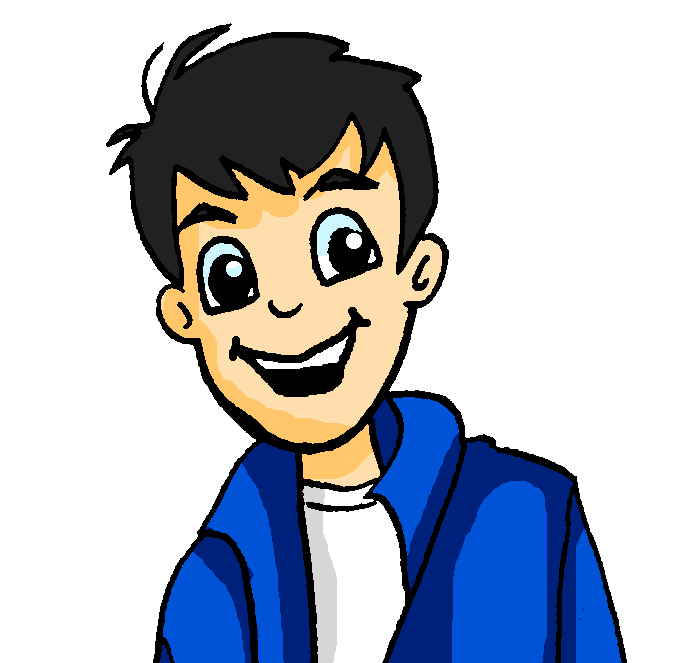 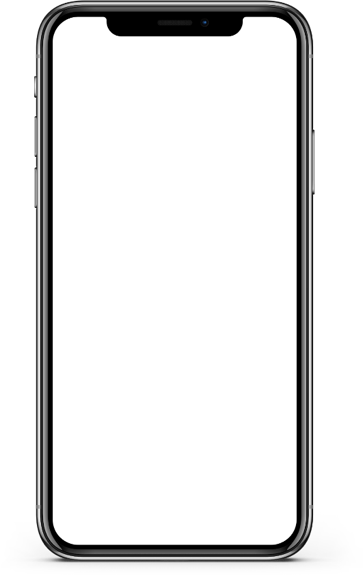 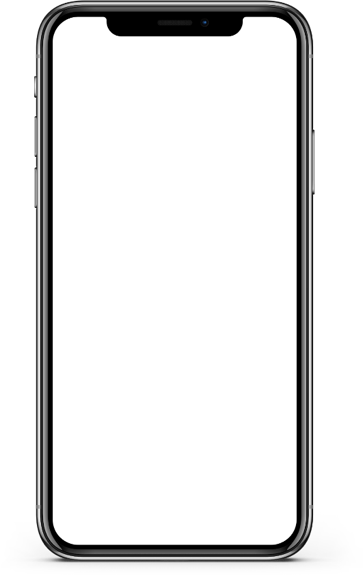 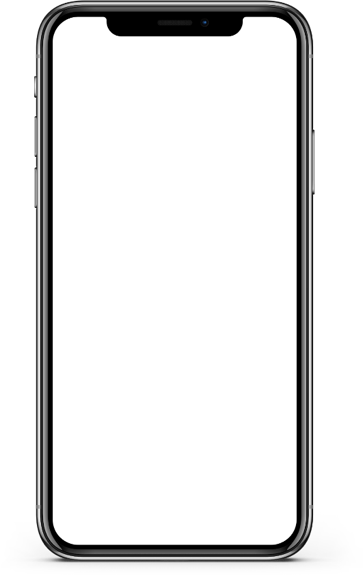 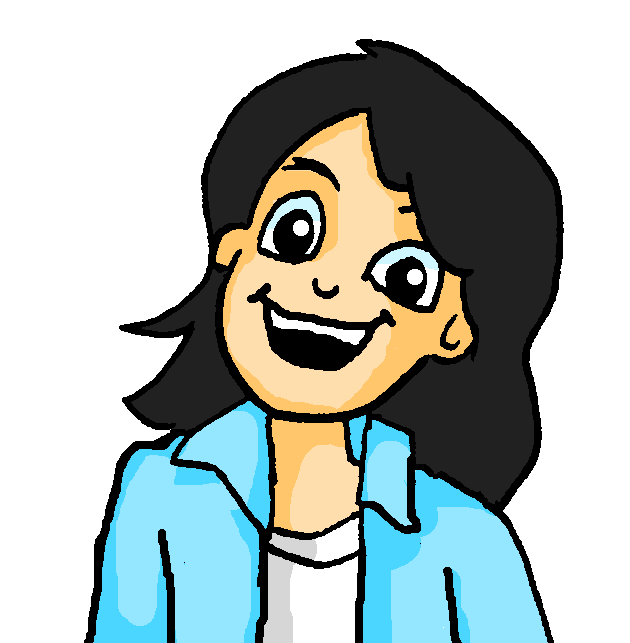 werde / plane
werde / plane
werde / plane
M: Montags werde ich schon um acht Uhr in der Schule anfangen!
_____
_____
_____
M: Ich plane,  dieses Semester mit Kunst aufzuhören.
W: Ach ja, ich werde auch kein Kunst mehr lernen.
werde / plane
werde / plane
werde / plane
[Speaker Notes: Timing: 5 minutesAim: To practise constructions with planen (zu) and werden. Students have seen the verb + zu construction before. Katrin, Mia, and Wolfgang are on the boot trip. They are talking about their plans for the next semester, but it is too noisy to talk.Procedure:1. Ensure that students understand the context, in particular the cognate expression ‘an Bord’.2. Read the messages.
3. What fits, werde (will) or plane zu (plan to)?
4. Click to reveal and check answers.

Word frequency of cognate and unknown words (1 is the most frequent word in German): Bord [2405] Semester [3007] Taekwondo [>5009]Source:  Jones, R.L. & Tschirner, E. (2019). A frequency dictionary of German: core vocabulary for learners. Routledge]
hören
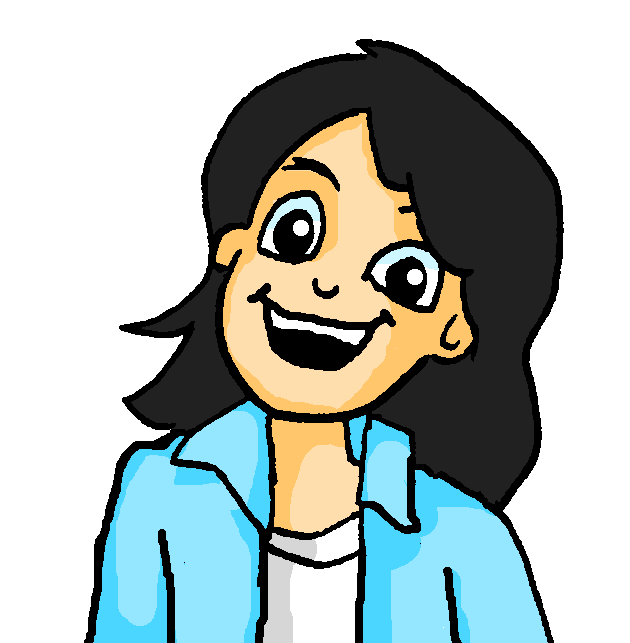 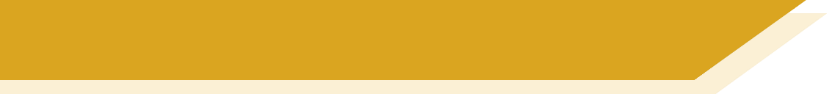 Nächstes Semester
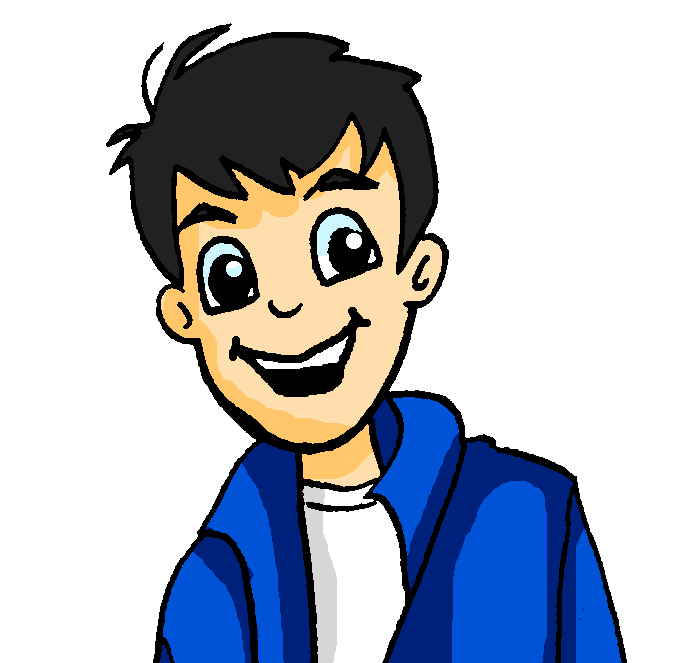 Die Bootsfahrt macht eine Mittagspause. Hör Mia und Wolfgang an. 
Werde oder plane? Schreib auch  ‘was’ auf Englisch.
Und was planen sie sonst noch*?
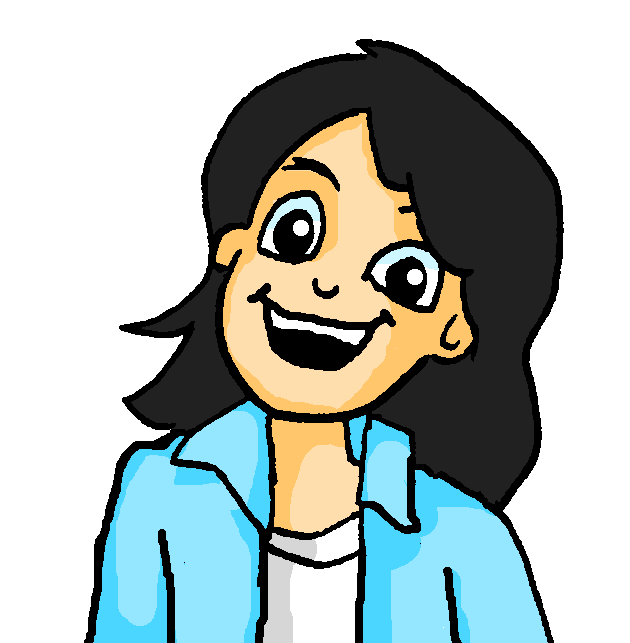 1
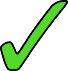 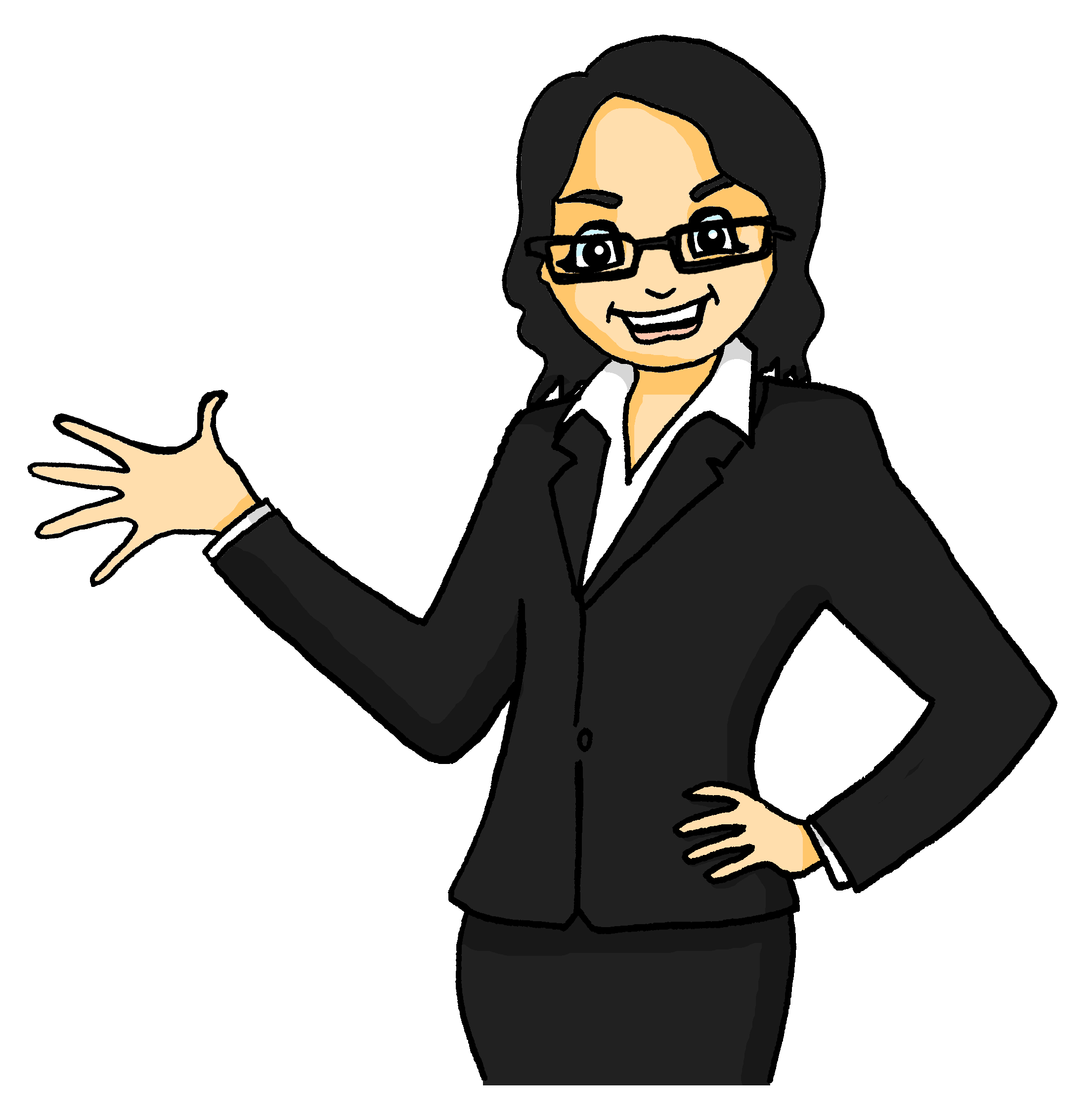 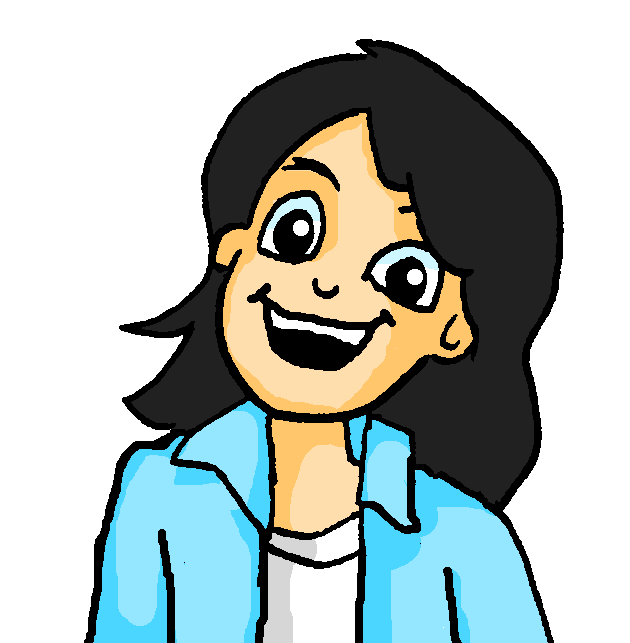 2
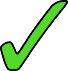 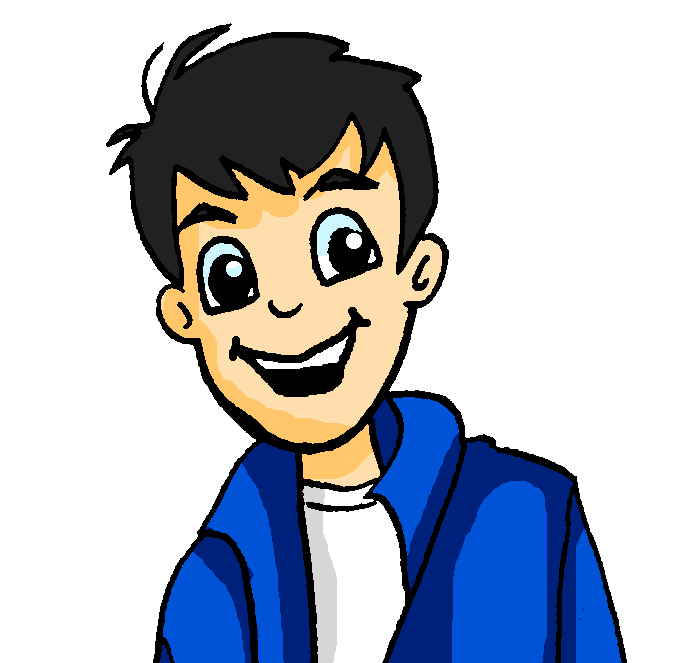 3
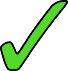 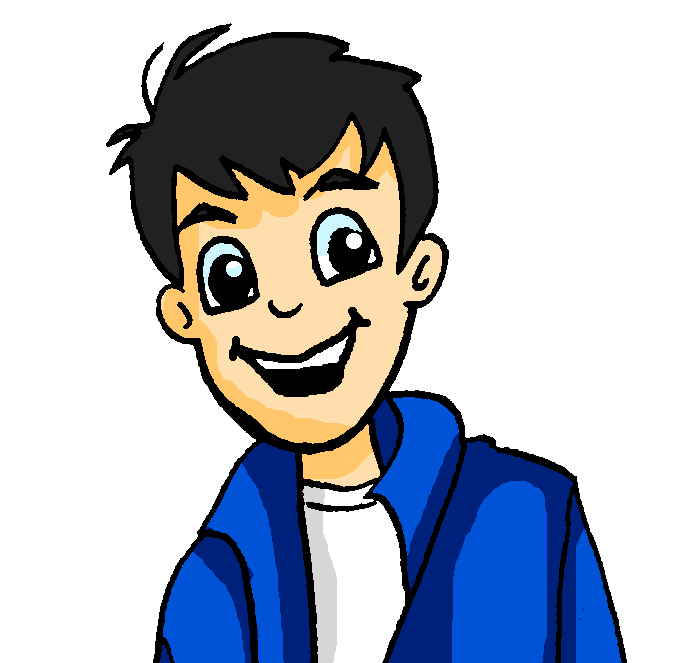 4
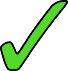 was ... sonst noch? – what else?
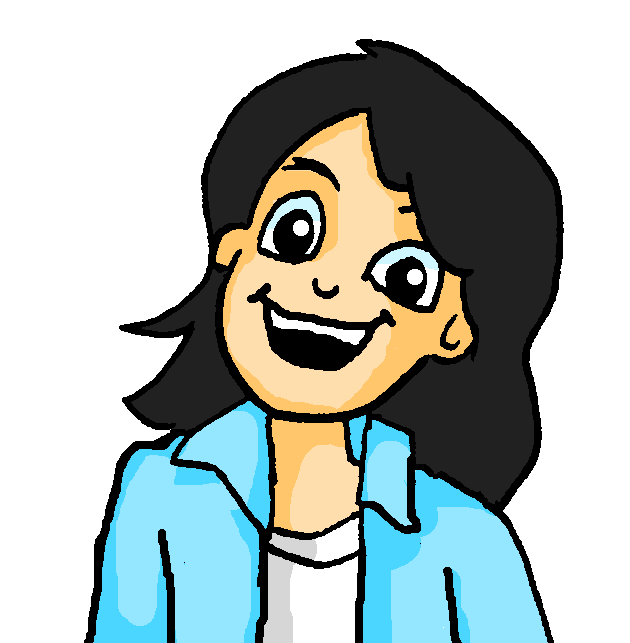 5
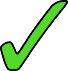 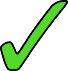 6
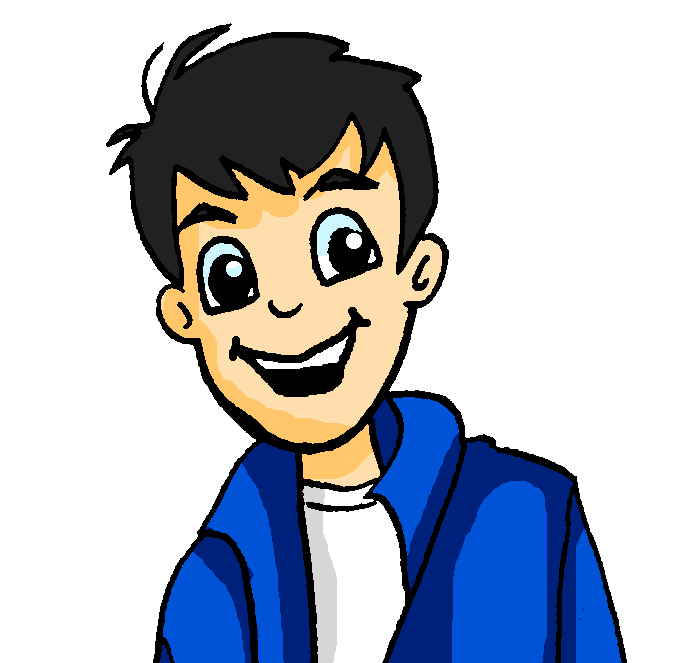 [Speaker Notes: Timing: 5 minutesAim: To practise constructions with planen (zu) and werden in a listening sentence context. Students have seen the verb + zu construction before. Katrin, Mia, and Wolfgang are continuing their conversation about plans for next semester. Procedure:1. Click on the numbers to play the audio.
2. Listen to Mia and Wolfgang’s plans. Do the use the word werde (will) or plane zu (plan to)?
3. Also write the activity in English.
4. Click to reveal and check answers.5. To hear the full audio of each sentence, click the Mia and Wolfgang icons next to each sentence.

Transcript:1. M: Ich [plane], mit Spanisch anzufangen.
2. M: Am Mittwoch [werde] ich mit Katja Sport machen.
3. W: Ich [werde] mehr Gitarre spielen. Die neue Lehrerin ist ganz gut!
4. W: Ich [plane], auch in einer anderen Band zu spielen.
5. M: Ich [werde] in den Ferien im Café arbeiten.
6. W: Ja, ich [plane], auch in den Ferien zu arbeiten.

Word frequency (1 is the most frequent word in German): 8.3.1.4 (introduce) planen [579] werden [8] Boot [2109]Source:  Jones, R.L. & Tschirner, E. (2019). A frequency dictionary of German: core vocabulary for learners. Routledge]
German  German
These two nouns are the stem of their sibling (matching) verb.
enden
fragen
antworten
folgen
Wie heißt das Verb auf Deutsch?
reden
versuchen
lieben
[Speaker Notes: Timing: 5 minutesAim: to make connections between German noun and verb forms.
Procedure: 1. Complete the tasks.2. Use the answer slides to feed back and check answers.
Note:  Students either know the noun or the verb (or both), or there is a cognate element.  Both nouns and verbs are highly-frequent, almost all within the top 1000 words.The genders of the new nouns are given in brackets next to the English word.Students need to activate the following prior knowledge to complete the task:1] definite articles for (m) - der, (f) - die, and (nt) - das nouns2] capital letters needed on all nouns3] stem is the word for the meaning-carrying part of the verb, and (generally, and in all the examples in this task) is the full infinitive minus -en. Note: The five nouns in the 2nd table are ‘stem + -e’.  Teachers should draw attention to this additional pattern.
Word frequency: die Antwort	522
der Versuch	791

die Frage	157
die Folge	431
die Liebe	844
die Rede	759
das Ende	183


antworten	826
versuchen	247

fragen	153
folgen	160
lieben	701
reden	368
enden	1313

Source: Jones, R.L. & Tschirner, E. (2019). A frequency dictionary of German: core vocabulary for learners. Routledge]
ANTWORTEN
These two nouns are the stem of their sibling (matching) verb.
enden
die Antwort
fragen
antworten
der Versuch
folgen
Wie heißt das Verb auf Deutsch?
reden
fragen
How do these nouns relate to the stem of their sibling verb?
reden
versuchen
lieben
lieben
enden
folgen
Don’t forget to pronounce the words!
schreiben
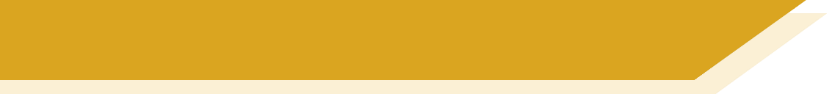 Vokabeln
wenig
Schreib auf Deutsch.
nah
die Firma
links
few
close
company
kennen
left
voll
to know, knowing
bald
full
die Firmen
soon
bei
companies
die Weile
tief
kalt
at (the house of)
seit
while
deep
cold
since
Deutschland
Germany
der Anwalt
es gab
früher
einmal
lawyer
there was / were
gleich
rechts
in former times
once
same
right
[Speaker Notes: Timing: 5 minutes
Aim: To revisit vocabulary and practise meaning recall. We have seen these words in a text context earlier in the lesson sequence.Procedure:1. Students take lists of words they created earlier in the listening and read vocab activities (slide 6 and 22) and produce the written German form.
2. Click to reveal and check answers.]
sprechen
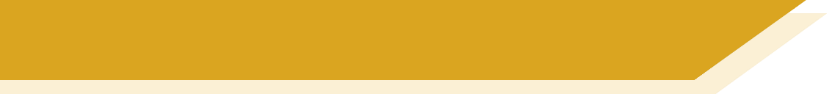 Und was wirst du machen?
Partnerarbeit.Stell fünf Fragen über nächstes Wochenende.
Benutze zweimal wollen und zweimal werden.
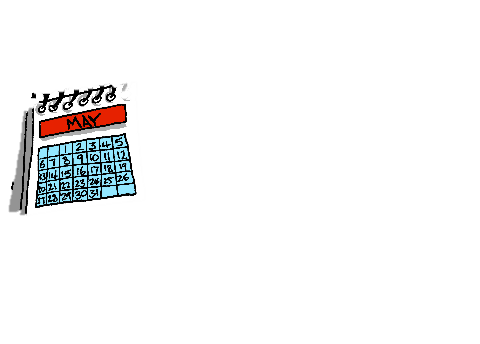 ???
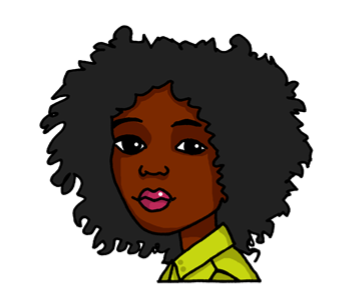 [Speaker Notes: Timing: 5 minutesAim: To practice the use of werden and wollen in a freer spoken context.Procedure:1. Students work in pairs and take turns asking (and answering) each other questions about the weekend.
2. Students should use wollen and werden at least twice.]
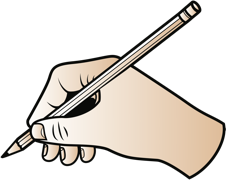 schreiben
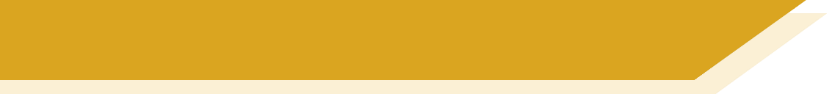 Was wirst du machen?
1. I plan to see my (male) friend next Monday and Wednesday.
2. Do you want to eat cold or hot (food)?
3. He also wants to phone the lawyer.
4. Will you arrive in the morning or evening?
5. Her brother plans to travel to Switzerland soon.
6. I will shop and you will clean!
[Speaker Notes: Timing: 6 minutesAim: To practise vocabulary and grammar introduced and revisited in sentence context.Procedure:1. Translate the sentences into German.

Note: this could be done instead for homework, if desired.]
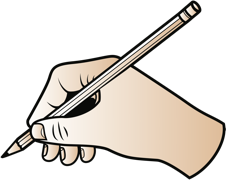 schreiben
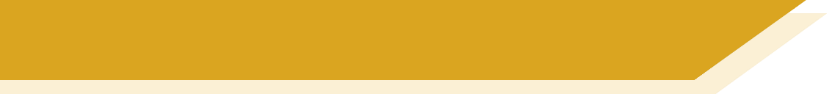 Antworten
1. I plan to see my (male) friend next Monday and Wednesday.
1. Ich plane, nächsten Montag und Mittwoch meinen Freund zu sehen.
2. Do you want to eat cold or hot (food)?
2. Willst du kalt oder warm essen?
3. He also wants to phone the lawyer.
3. Er will auch den Anwalt anrufen.
4. Will you arrive in the morning or evening?
4. Wirst du am Morgen oder am Abend ankommen?
5. Her brother plans to travel to Switzerland soon.
5. Ihr Bruder plant, bald in die Schweiz zu fahren.
6. I will shop and you will clean!
6. Ich werde einkaufen und du wirst putzen!
[Speaker Notes: ANSWERS]
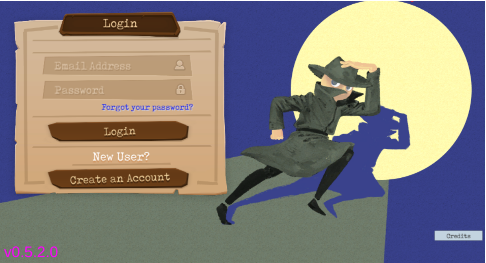 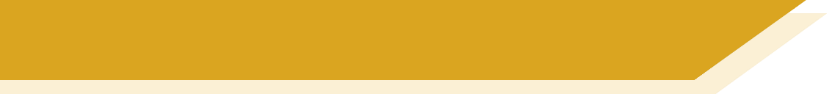 Gaming Grammar
Try the following Gaming Grammar missions to practise:
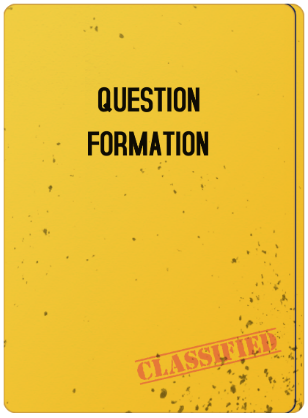 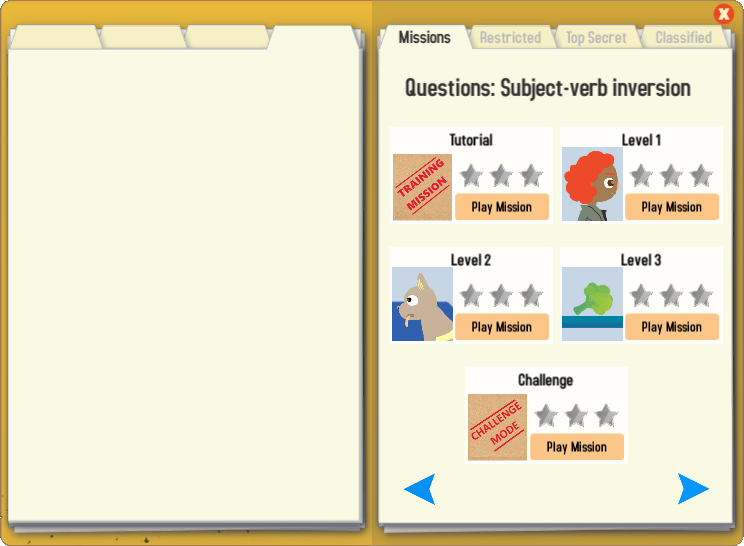 [Speaker Notes: Y8 T3.1 W6]
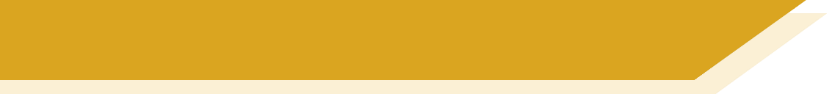 Hausaufgaben
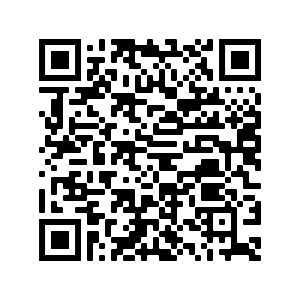 Pre-learning for lesson: Year 8 German Term 3.1 Week 5
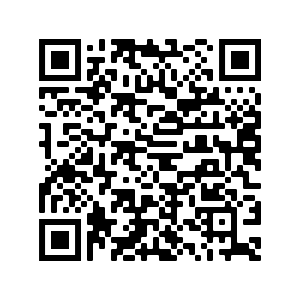 Revisit 1: [Year 8 German Term 3.1 Week 1]
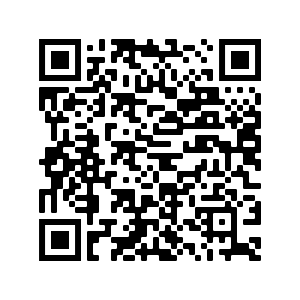 Revisit 2: [Year 8 German Term 2.1 Week 6]
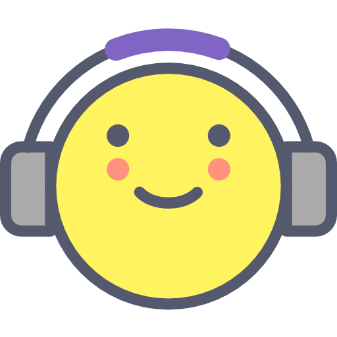 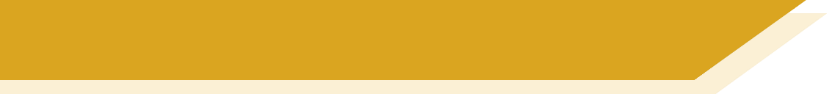 Hausaufgaben
Vocabulary Learning Homework (Y8, Term 3.1, Week 5)
Audio file
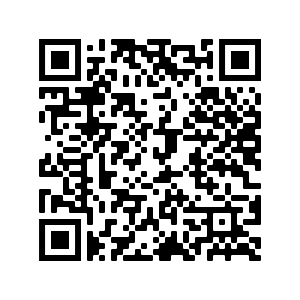 Audio file QR code:
Quizlet link
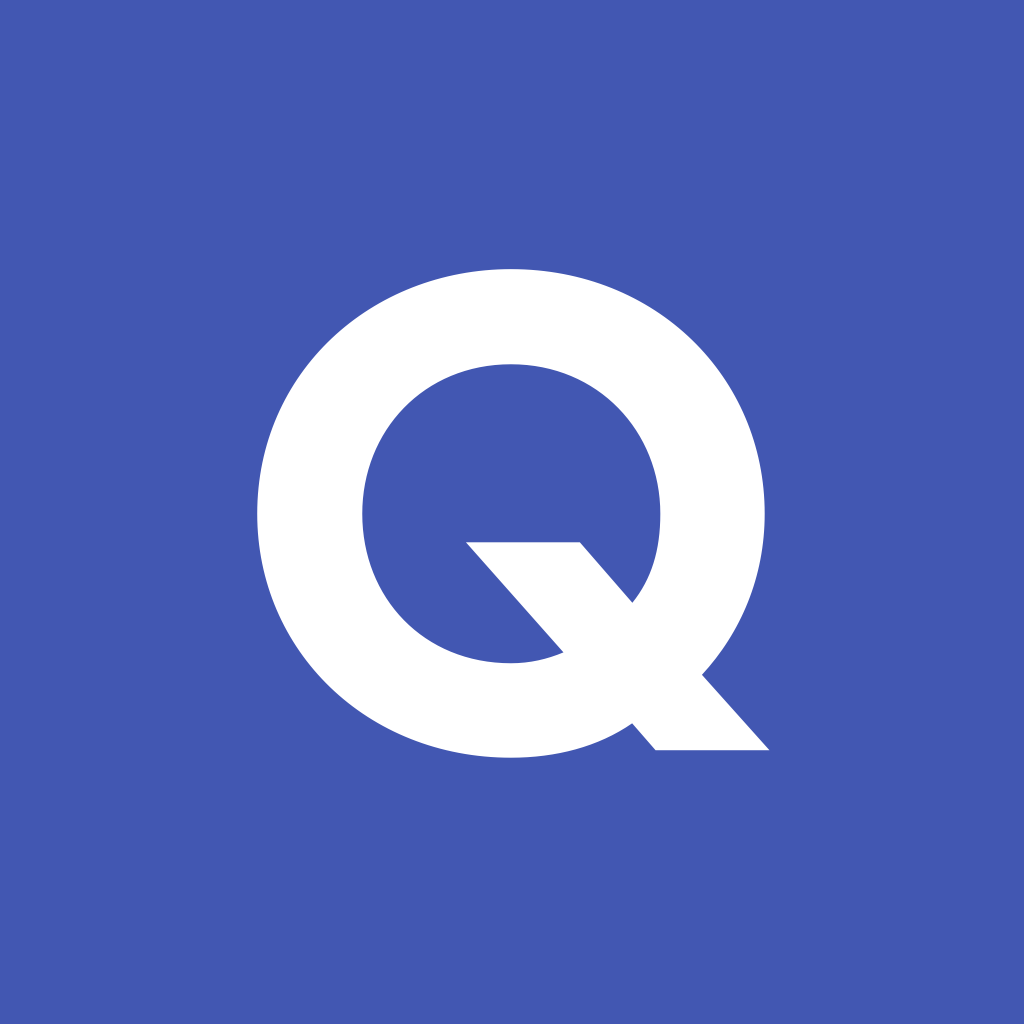 In addition, revisit:		Term 3.1 Week 1
				Term 2.1 Week 6
[Speaker Notes: Link to student worksheet answers: https://resources.ncelp.org/concern/resources/j6731449j?locale=en]